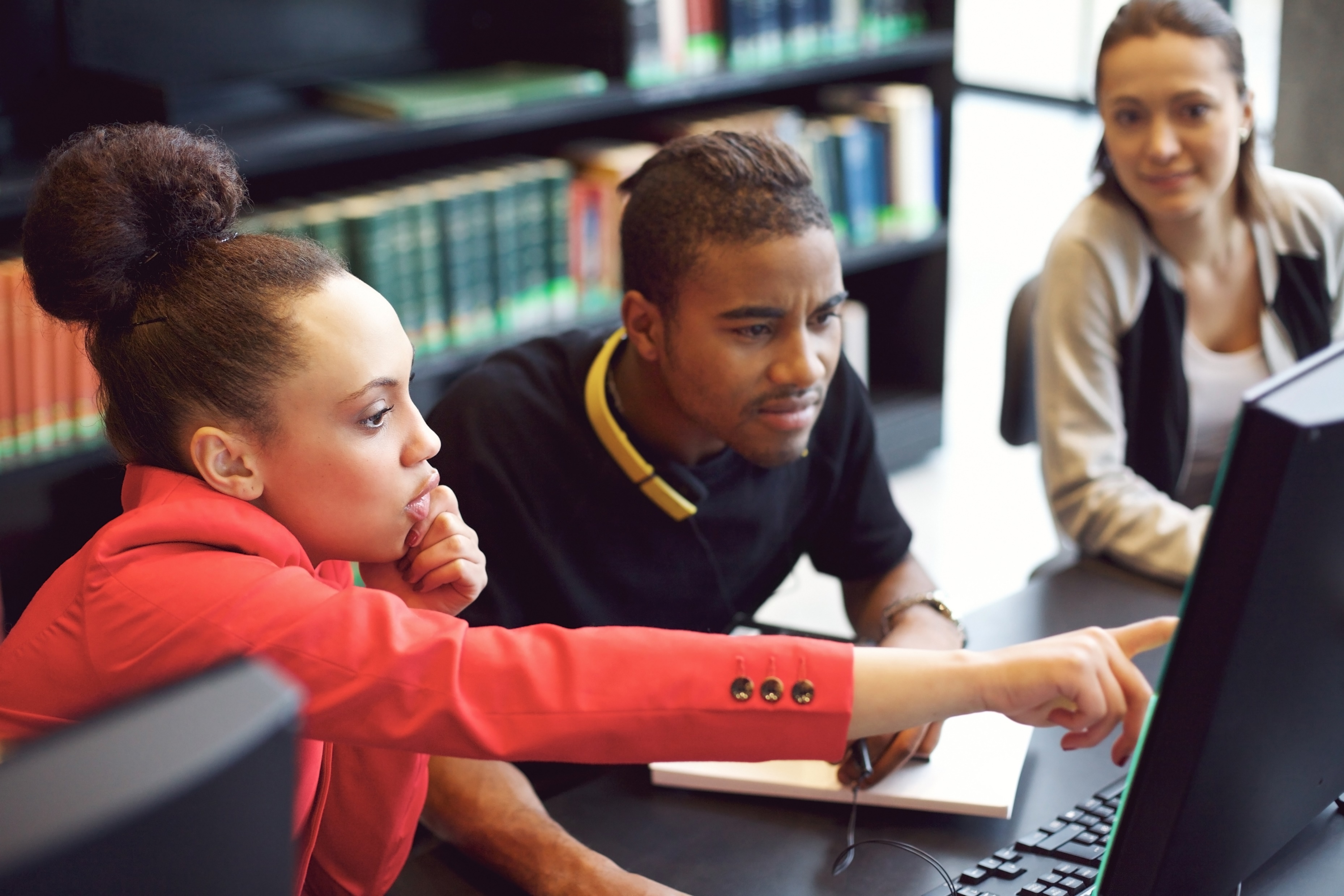 DATE
Taxes 101
Don’t Leave Money on the Table!
1
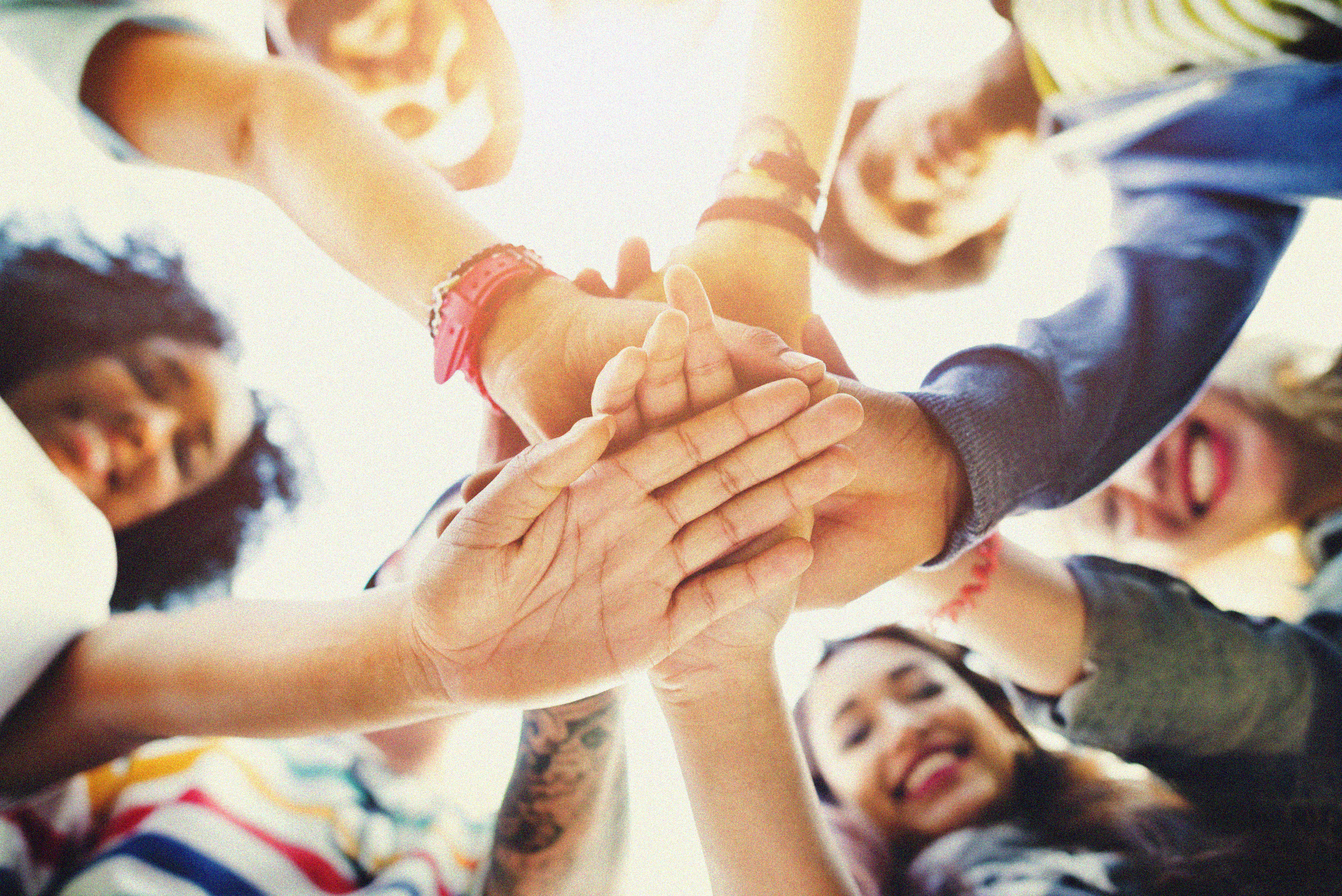 Agenda
Part I
Introductions and Ice Breakers
What Are Taxes, Why Should I File Them, and When?
What Are Tax Credits?
How Can I Avoid Owing Taxes When I File?
Part II
How Do I Prepare to File My Taxes?
How Do I File My Taxes?
What Happens After I File My Taxes?
2
Introduction
3
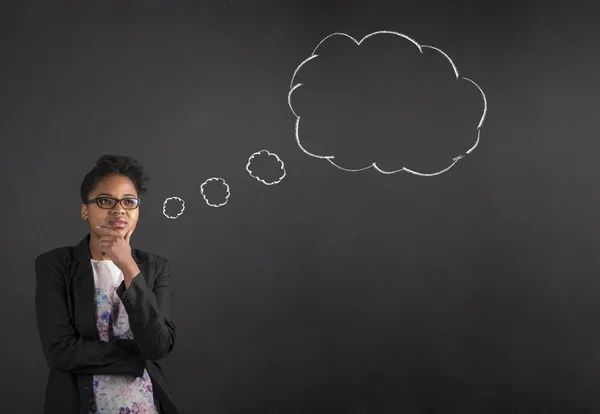 TAXES
4
Where are you?
Not ready or confident…yet
Ready & confident!
On a scale from 0-10, how do you feel about filing your taxes?
What Are Taxes? 
Why Should I File Them? 
When Should I File Them?
6
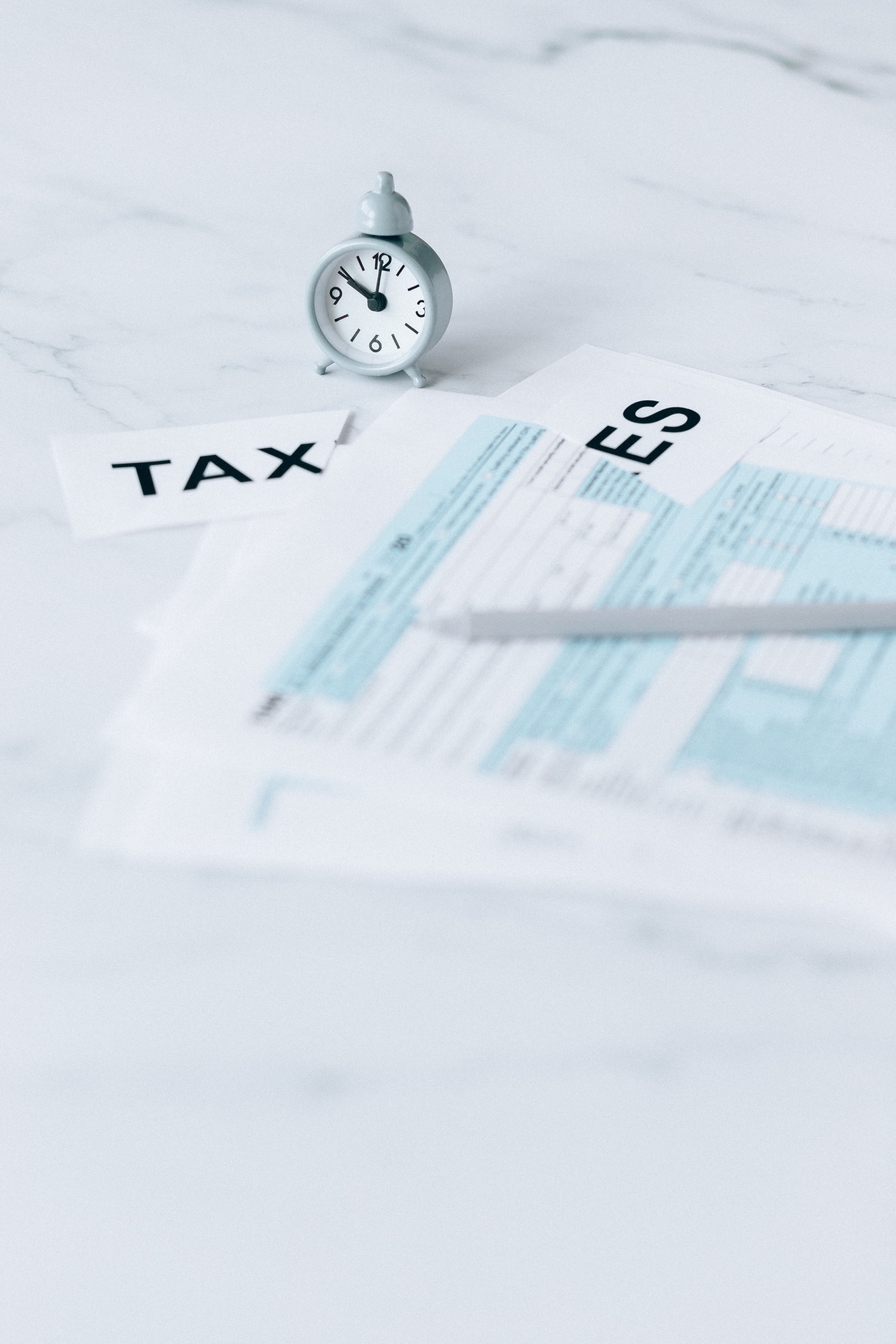 What Exactly Are Taxes?
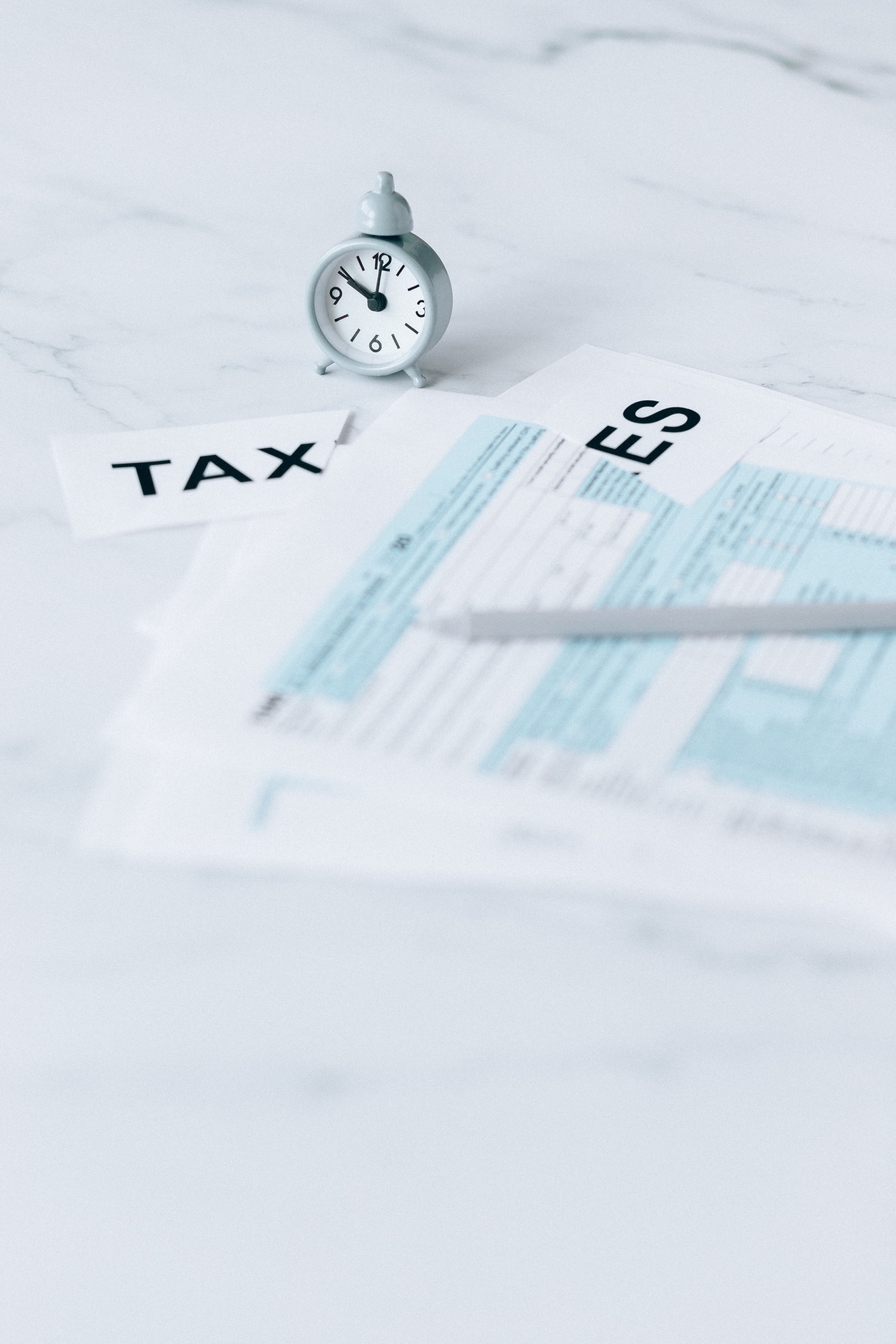 What Are Income Taxes?
Income taxes reduce taxpayers’ income. 
The rate at which people are taxed (your “tax bracket”) depends on how much money they make. 
Usually higher-income taxpayers pay a higher rate of income tax than lower-income taxpayers.
The amount of money withheld from each paycheck determines whether you owe money or you are owed money at the end of the year, and how much. 
This is why the information you provide on your W-4 when you start a job, is so important!
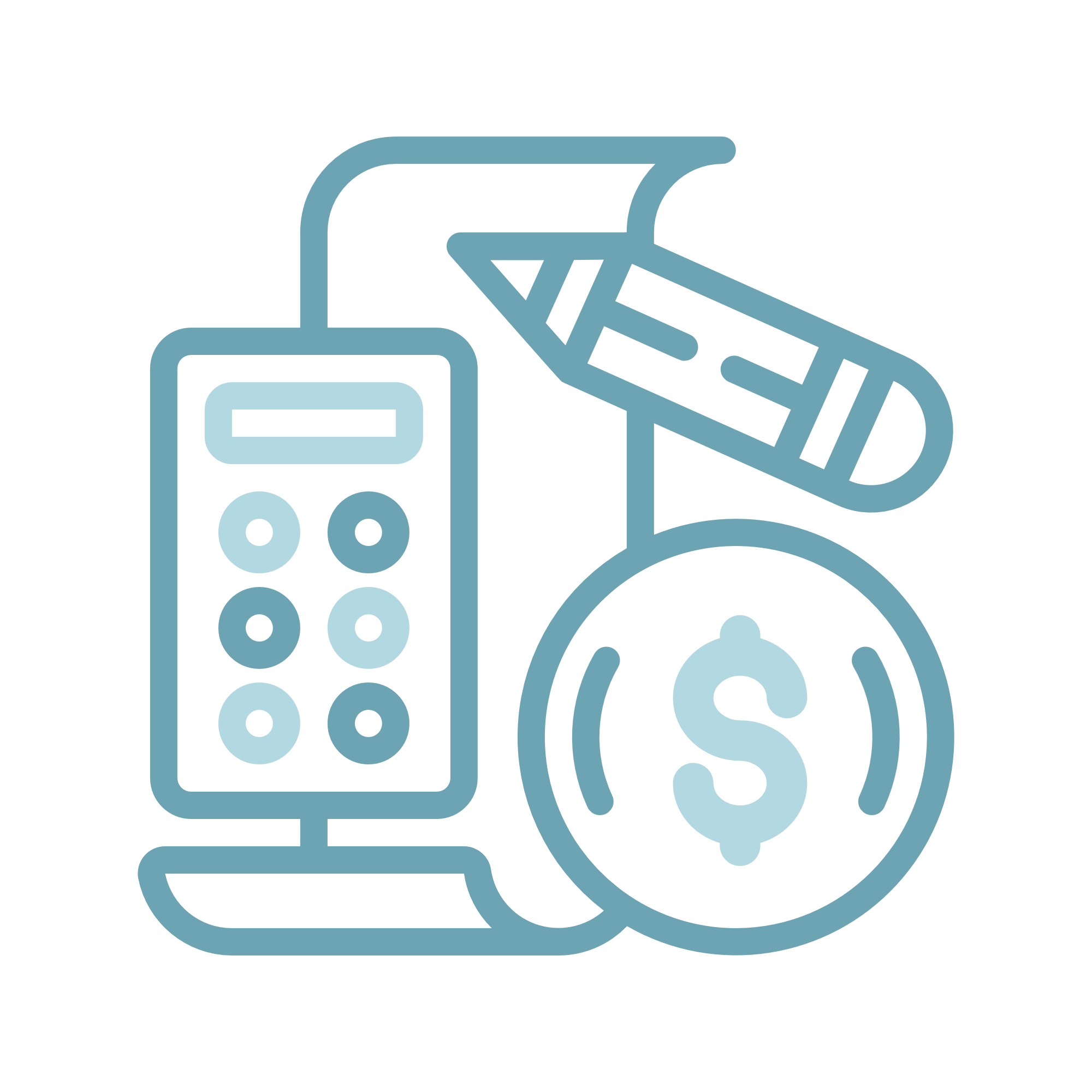 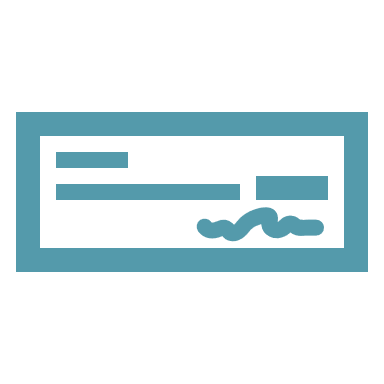 Who Must File
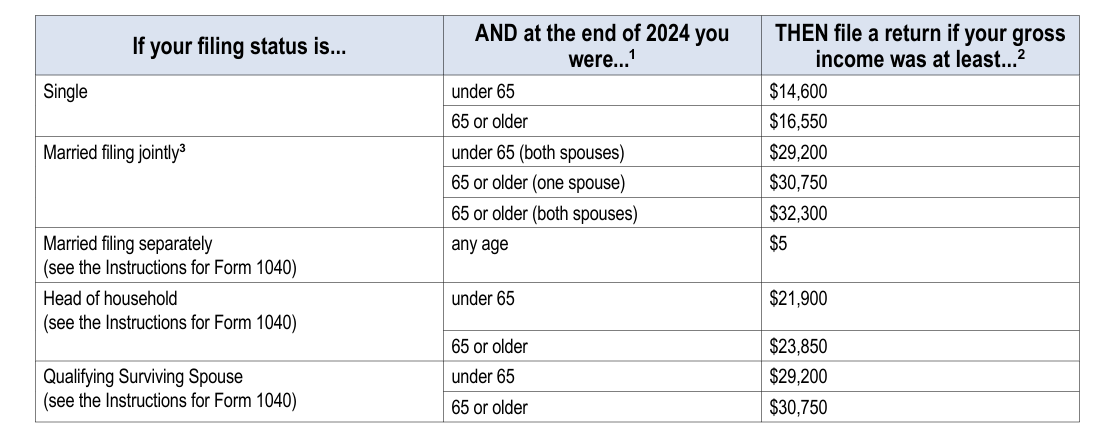 9
Who Should File?
Estimate whether you will owe taxes or receive a tax refund when you file:
Federal (IRS): https://www.irs.gov/help/ita/do-i-need-to-file-a-tax-return
State (FTB): https://www.ftb.ca.gov/file/personal/credits/EITC-Calculator/Home
Why Should I File Taxes if I Don’t Have to?
In 2024, current & former foster youth ages 18-25 who filed received an average of:
$1,370 cash back for single filers
$5,265 cash back for parenting filers!
Just 4% owed taxes.
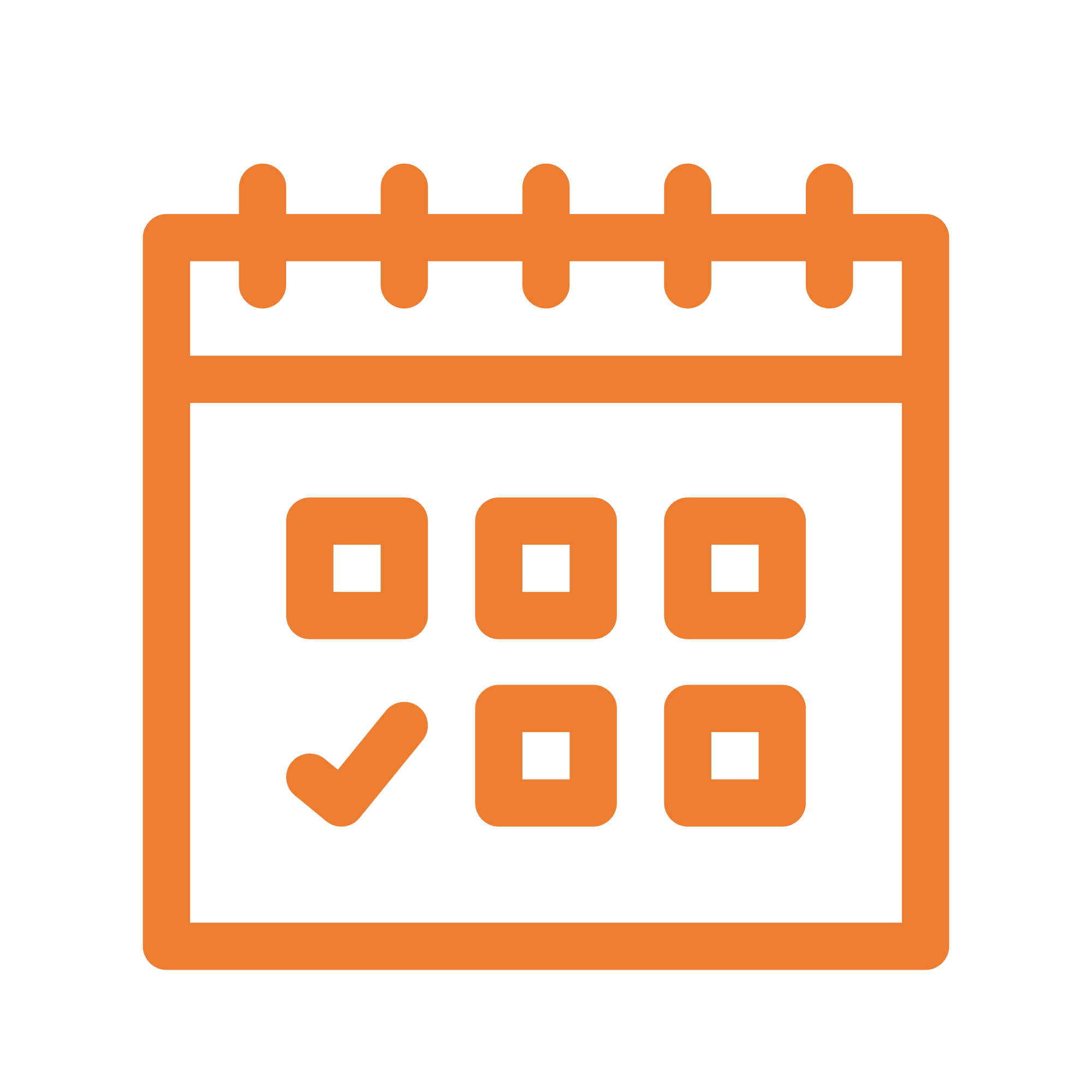 When is tax season?
Check-In: What Have We Learned?
Everyone take a moment and think of two things you learned from this first section.
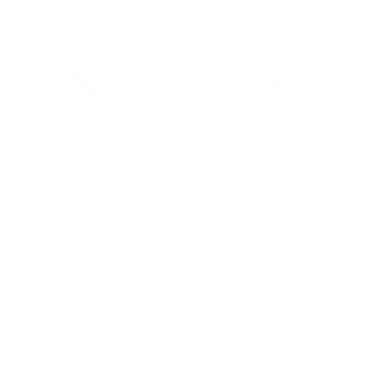 What Are Tax Credits?
14
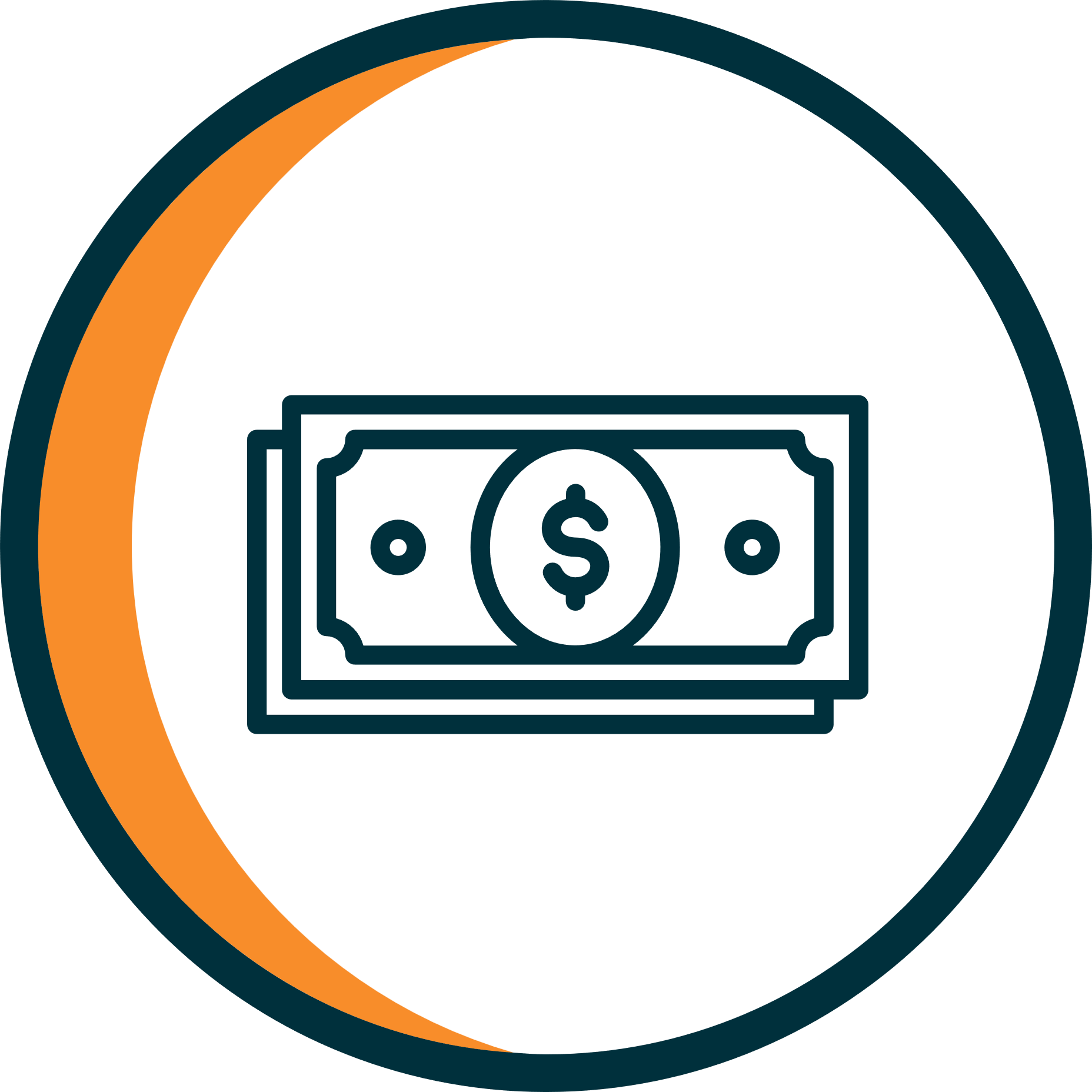 Cash Back Tax Credits Put Money in Your Pocket
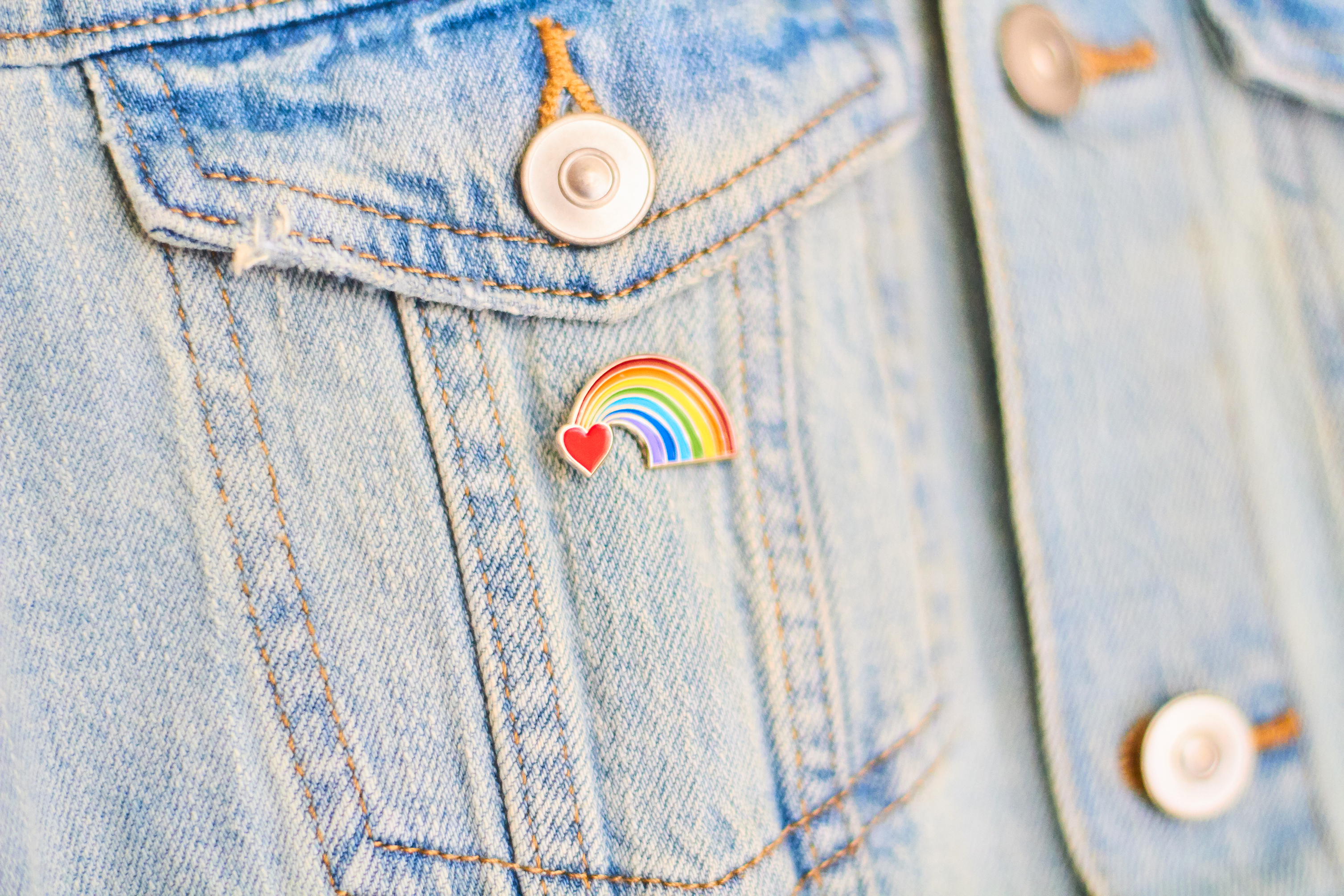 A Tax Credit reduces the amount of money you owe the government. 	
A nonrefundable tax credit does not provide cash back, it just reduces what you owe. 
A refundable or “cash back” tax credit reduces what you owe, then once you owe $0, you get to keep whatever is left of the credits. (You get a refund = cash back)
In 2024, 96% of current and former foster youth ages 18-25 owed no taxes. They got to keep their cash back credits!
15
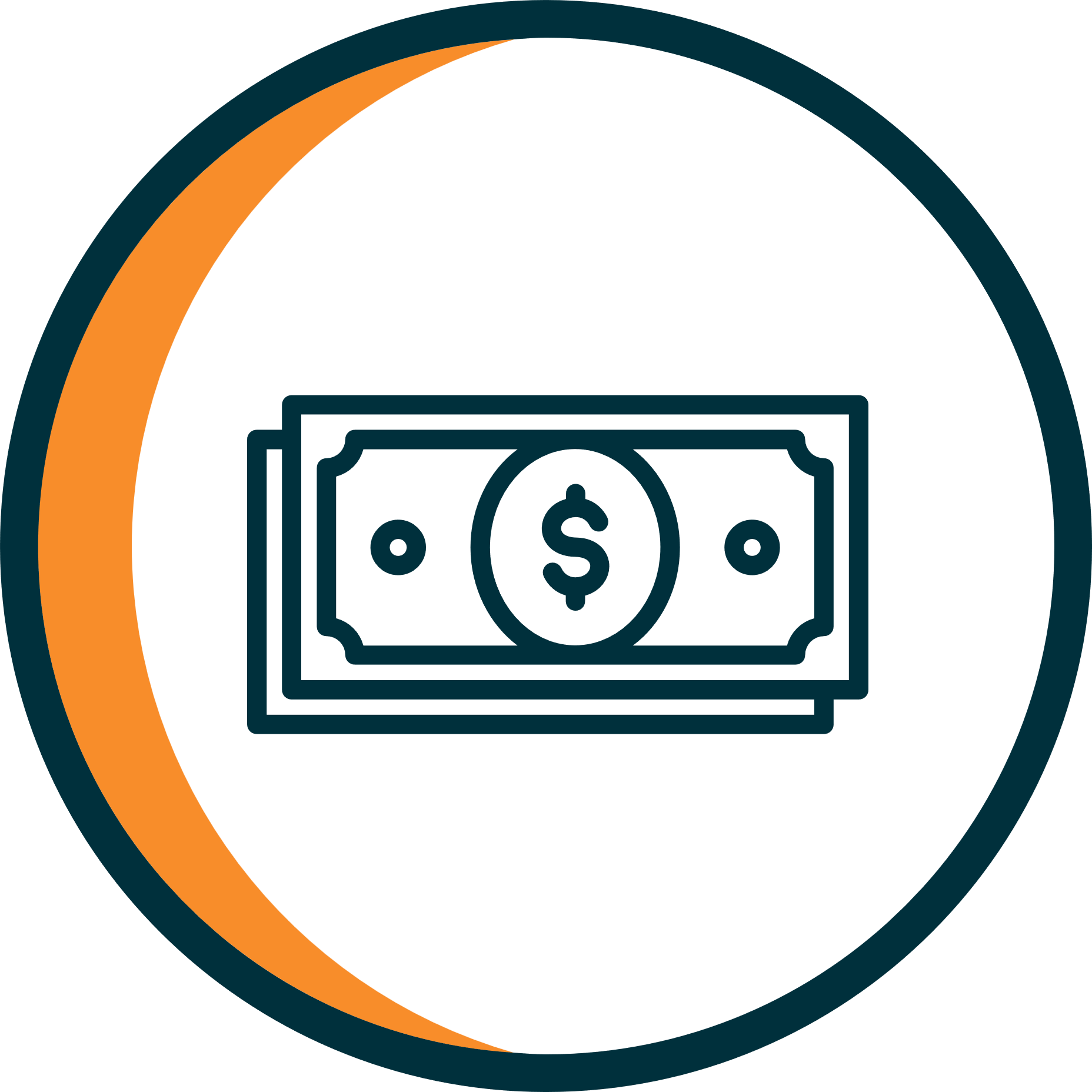 New Tax Credit Just for Current & Former Foster Youth!
The California Foster Youth Tax Credit (FYTC)
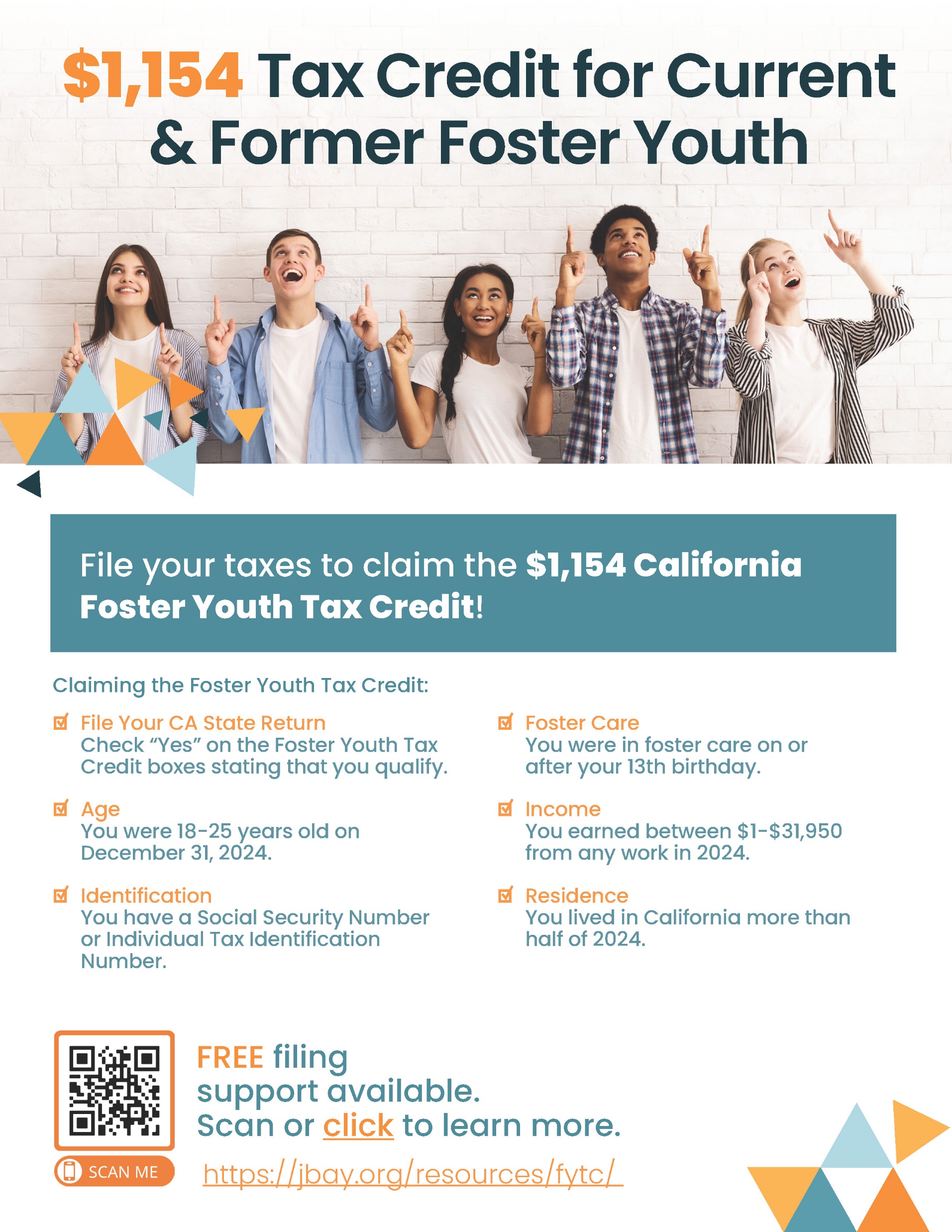 First of its type in the nation! Became available in 2023. The FYTC is a cash back tax credit.
In 2025, the FYTC will provide up to $1,154 to youth who:
File their 2024 state tax return
Are age 18-25 at end of the tax year (12/31/24)
Were in foster care on or after 13th birthday
Earned between $1 - $31,950 in 2024
Lived in CA at least half of 2024
Download the flyer: https://jbay.org/resources/fytc-flyer/
16
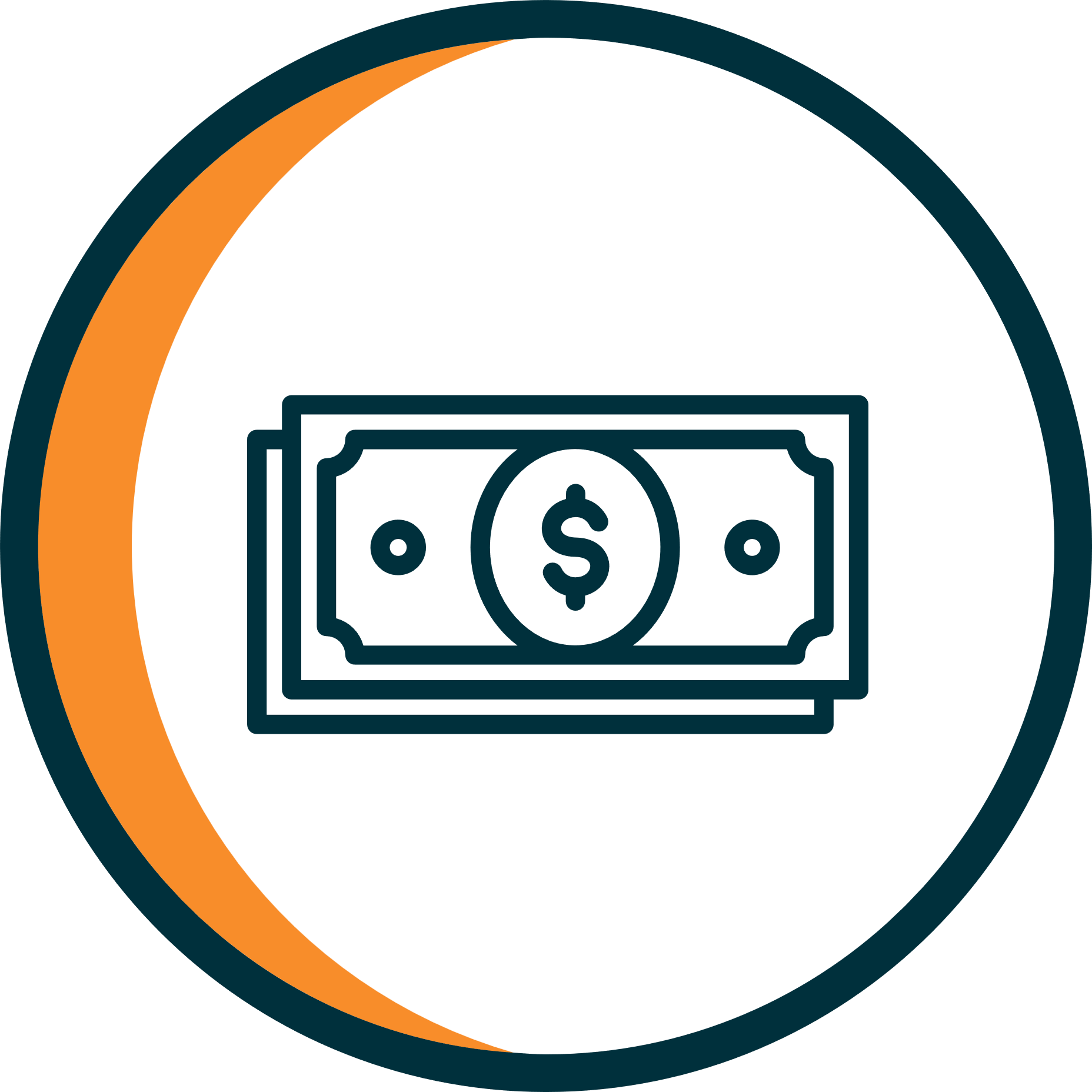 Other Tax Credits You May Be Eligible For
* The credits with asterisks are not refundable. They will just reduce what you owe, if you owe anything.
17
Check-In: What Have We Learned?
Everyone take a moment and think of two things you learned from this first section.
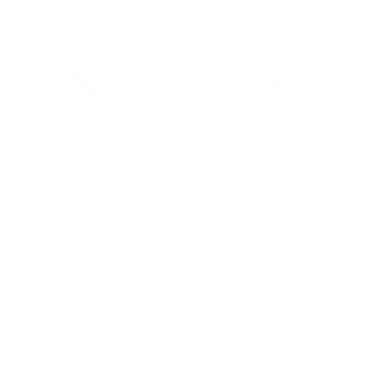 How Can I Avoid Owing Taxes When I File?
19
Youth usually don’t owe, but a small number will…here’s why.
Most common reasons current and former foster youth ages 18-25 owed taxes in 2023 and 2024:
When You Start a Job, Filling Out Your W-4 Correctly is Important
You should complete a W-4 anytime you start a new job or your tax situation changes.*
*Exception: If you’re self-employed you don’t complete a W-4
22
If you’re self-employed or do gig work, save money to pay your taxes.
When you are self-employed (which includes gig work such as Uber/Lyft, UberEats, DoorDash, etc.), no taxes are taken out of your paycheck to pay the government.
You will likely owe taxes if you file because you haven’t been paying them throughout the year.
If you earn enough to be legally required to file taxes, it is important to put money aside from each paycheck so that you can use that money to pay your taxes later.
30% recommended
Spending your financial aid on qualified expenses is important.
Certain financial aid is taxable if it is not spent on “qualified expenses.”
College students should try whenever possible, to spend their aid on qualified expenses, and to save receipts for those expenses.
Check-In: Quiz!
True or False?
1. A W-4 is a form you fill out when you start a new job or when your tax situation changes. 
2. If you fill out your W-4 incorrectly, you may have too little or too many taxes taken out of each paycheck. 
3. If you are self-employed (including gig work), no money is being taken out of your paycheck for taxes so if you file, you may owe.
How Do I Prepare to File My Taxes?
26
The Tax Prep Checklist Will Tell You How to Prepare for Filing Your Taxes.
Government ID, driver’s license, or passport
Social Security Number or Individual Taxpayer ID Number (ITIN)
Foster care verification letter (optional)
Permanent address
Bank account & routing number
Last year’s taxes (if filed)
W-2 if employed
1099-NEC or 1099-MISC if self-employed
1099-G if received unemployment
1099-INT if have savings account
1098-T if have educational financial aid
Receipts for qualifying educational expenses not covered by financial aid
Receipts from childcare, day care/paid preschool, summer day camps, babysitters if parenting
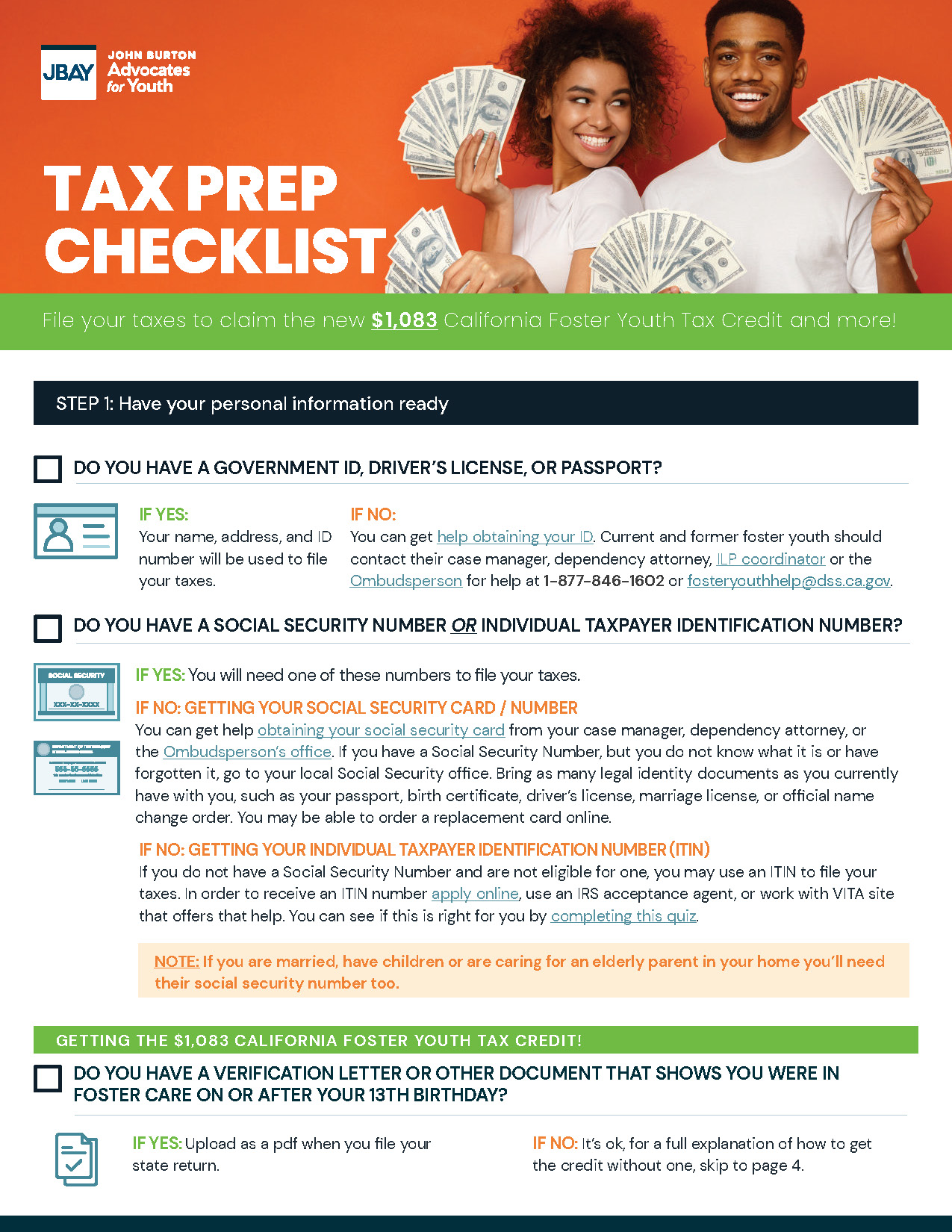 Download: https://jbay.org/resources/tax-prep/
27
Check-In: Are You Ready?
Share out with your group:
Are there items/documents you’re missing?
If yes, do you have the information you need to obtain the missing items?
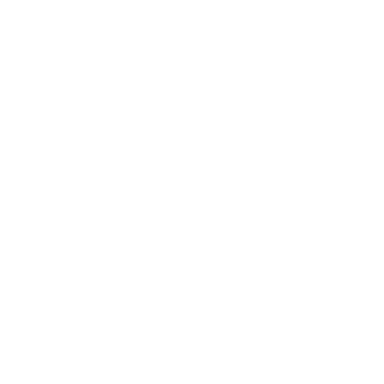 How Do I File My Taxes?
29
There are Three Main Ways to File Your Taxes
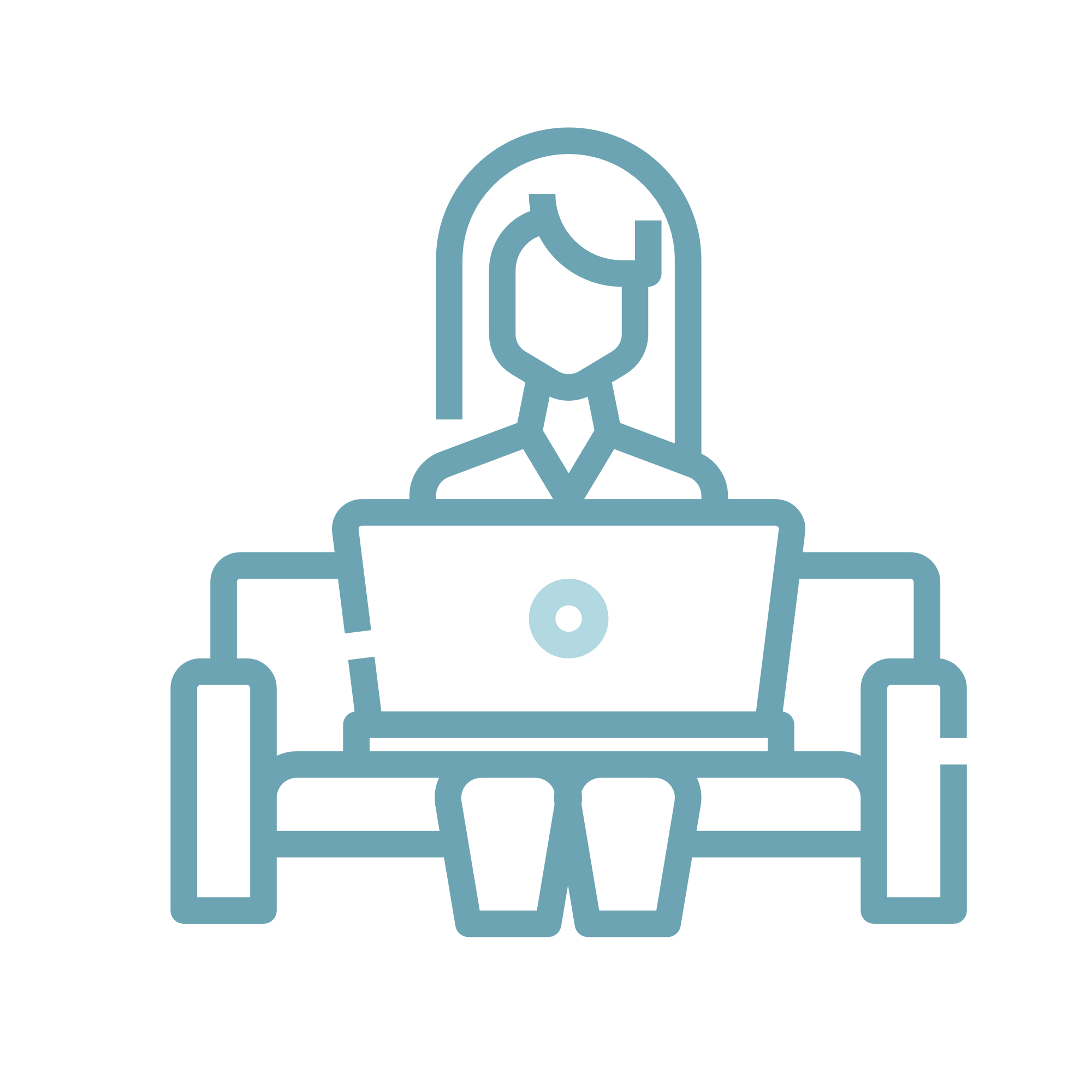 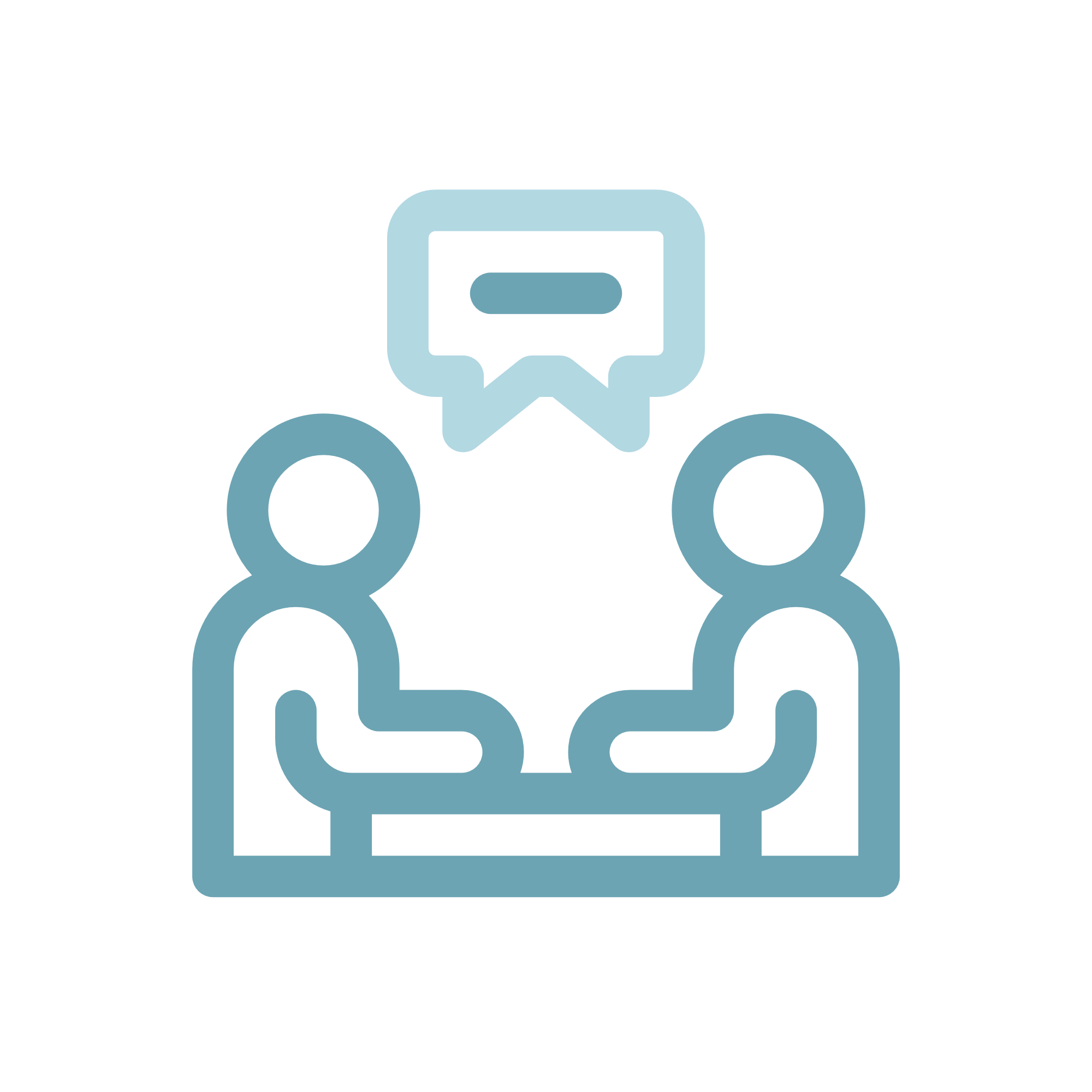 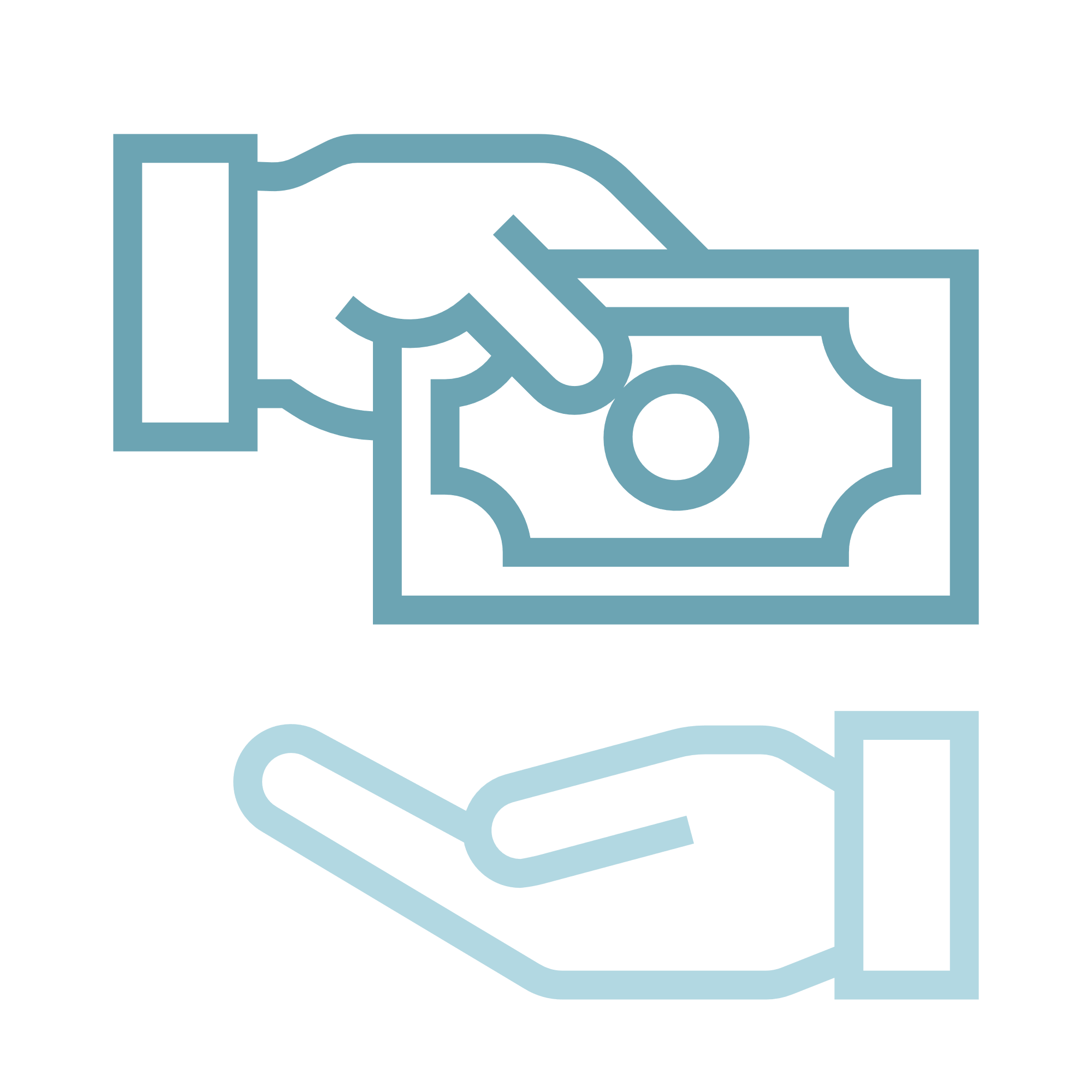 File with Assistance from an IRS-Certified Volunteer
FREE
Self-File
FREEif you use a free program
File with a Paid Preparer
COSTS (not recommended)
30
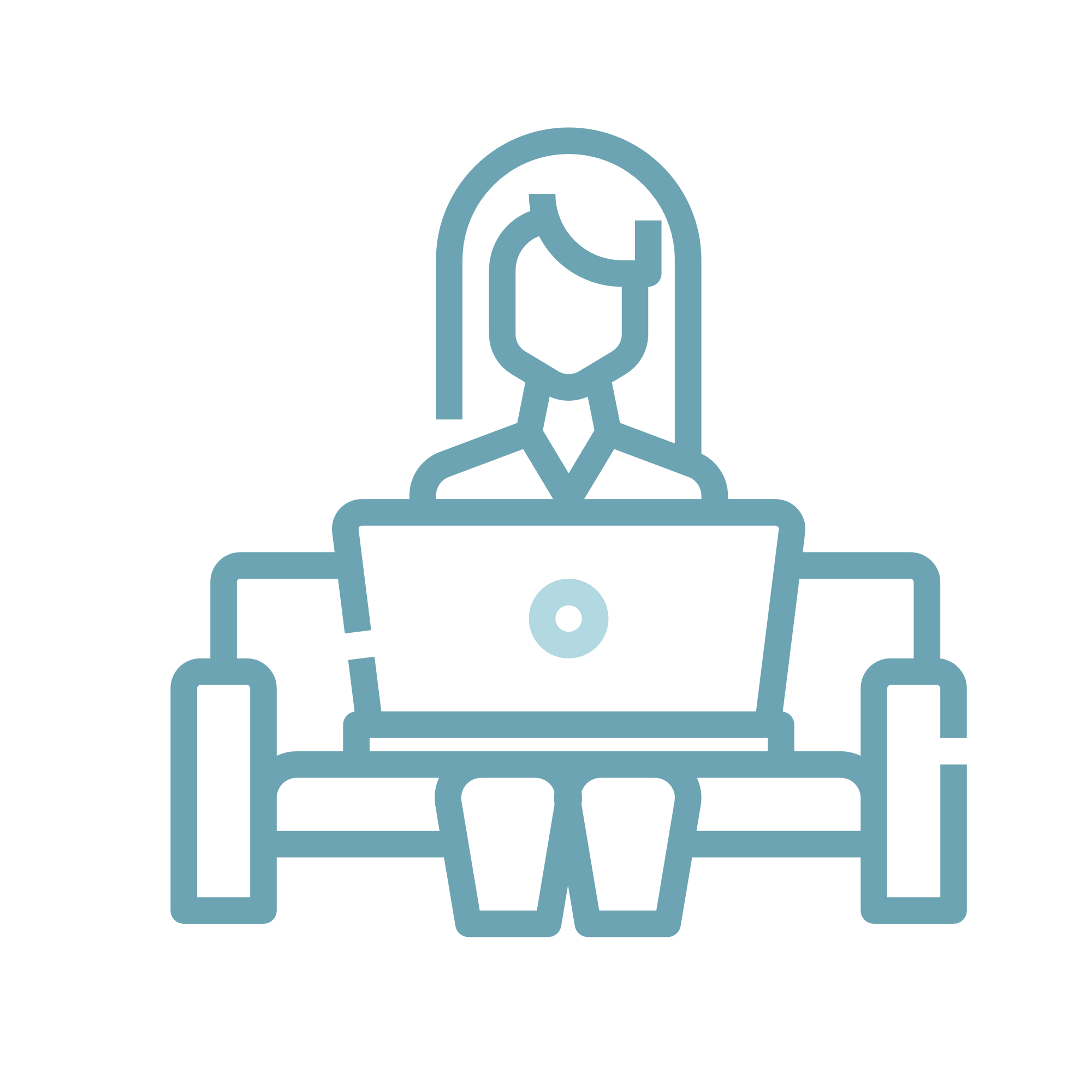 Self-Filing
This is the most common way to file for young adults. 
File for free at myfreetaxes.org 
JBAY’s Self-Filing Guide walks you through this process screen by screen: https://jbay.org/resources/self-filing-guide/
You can also self-file using Turbo Tax, etc. but unless you get the free version, you will pay for these programs. 
Note: The free version of Turbo Tax is not available to those who are self-employed (have 1099 forms).
Don’t miss the Foster Youth Tax Credit! Make sure you select the correct boxes on their state tax return to receive it.
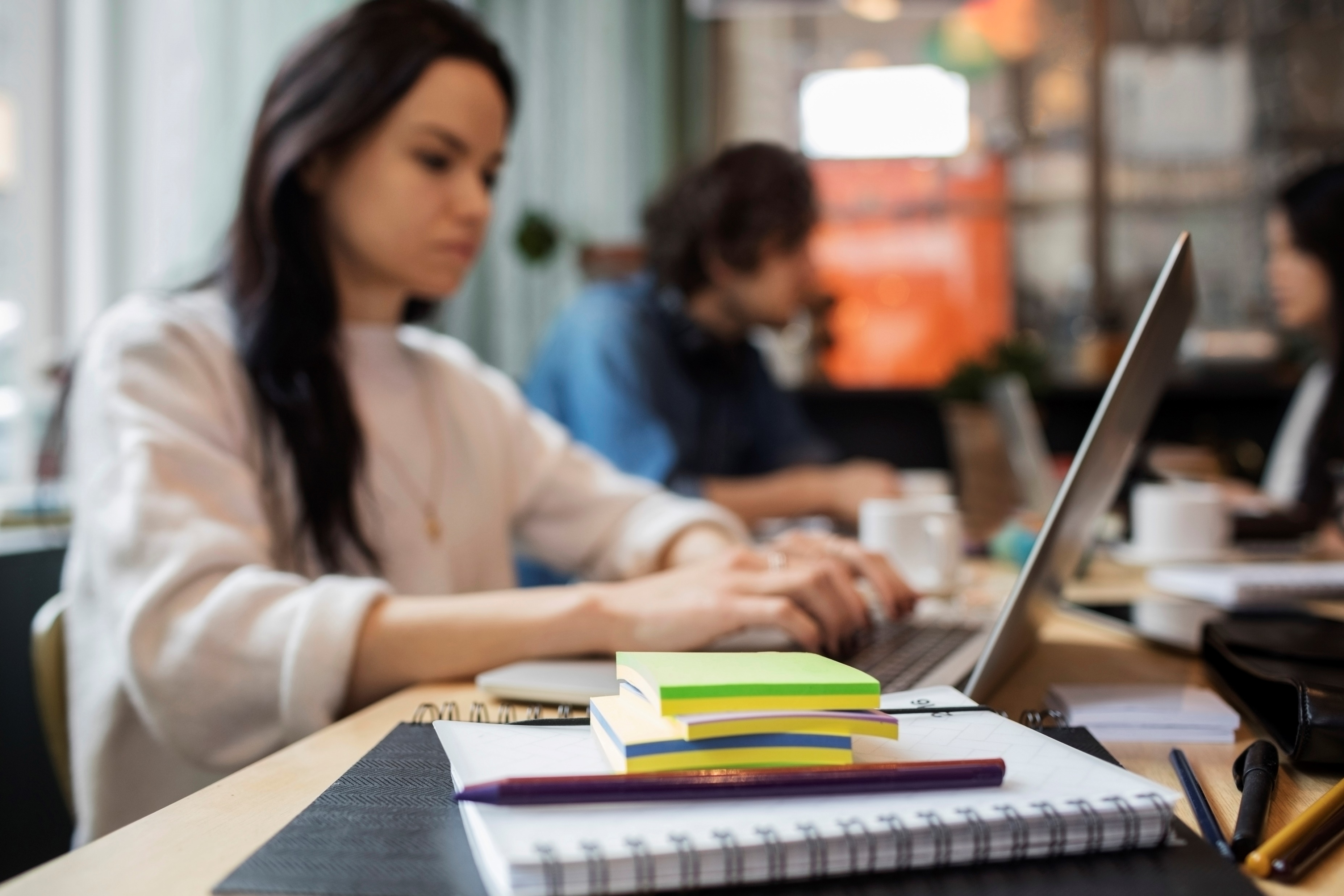 31
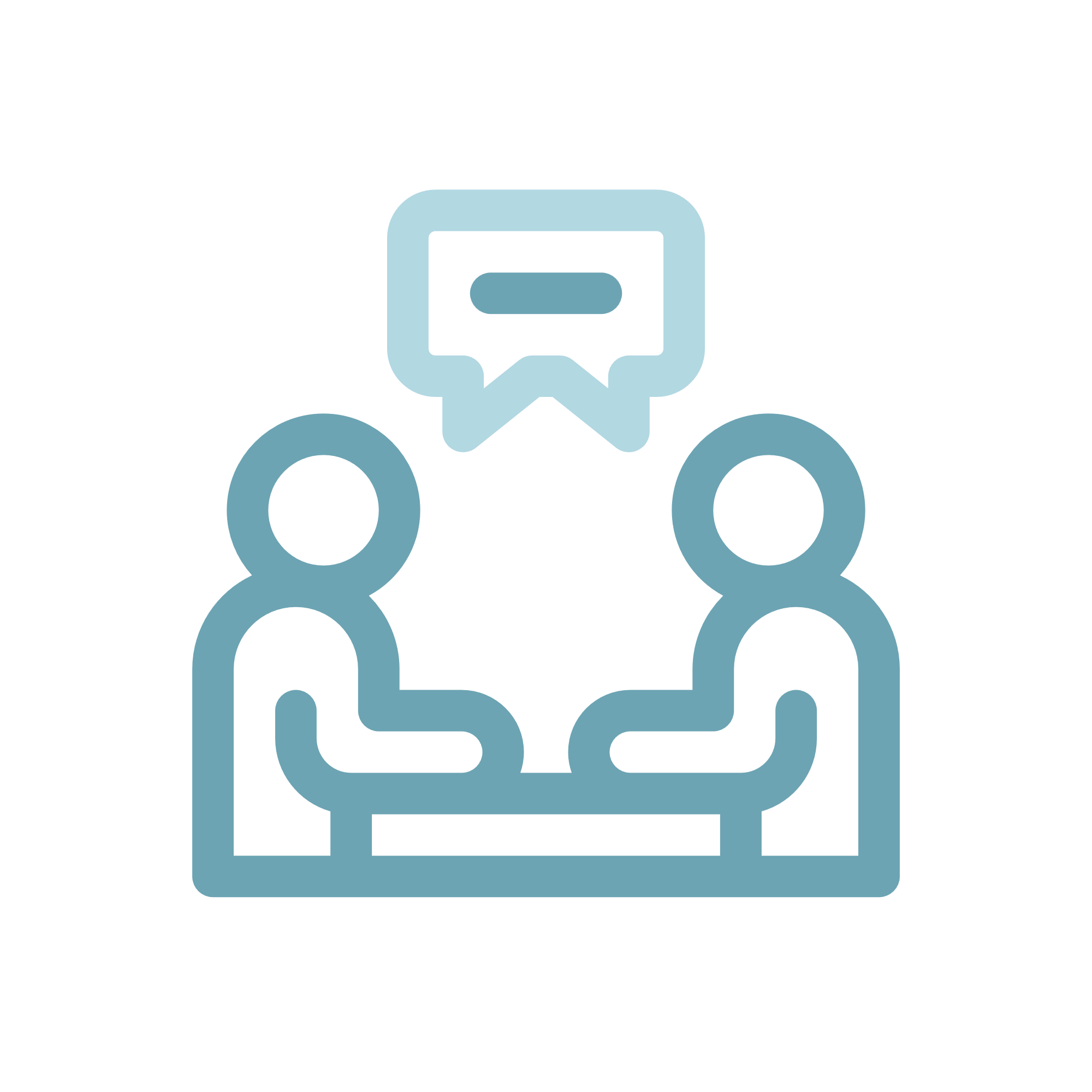 File With Assistance from an IRS-Certified Volunteer
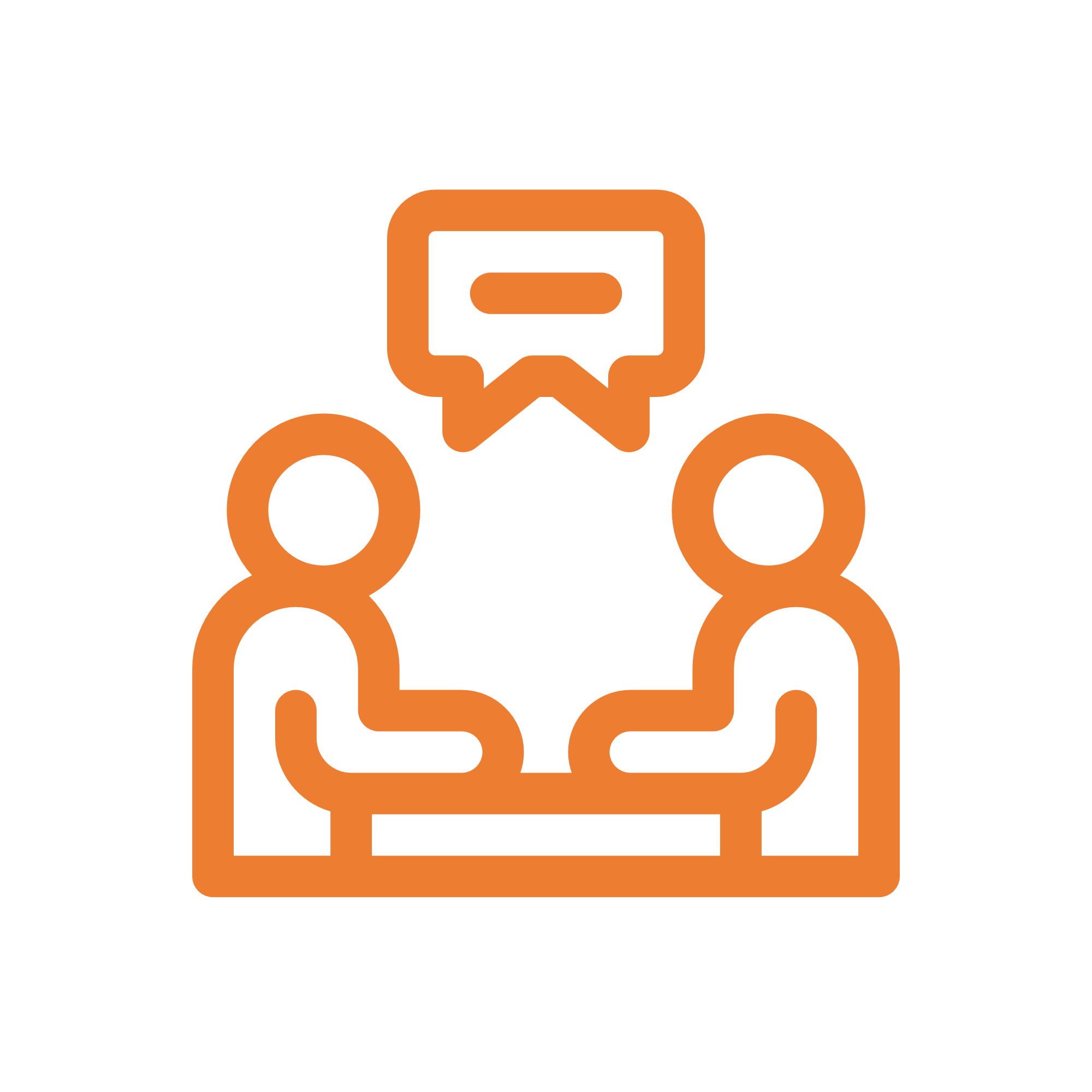 Volunteer Income Tax Assistance (VITA) Sites offer free, one-on-one tax return preparation to people who earn $67K or less.
IRS-certified volunteers do the tax preparation.
Some VITA sites offer remote assistance. 
There are not enough VITA sites to serve all eligible individuals, and  there are “VITA deserts” in some regions of the state. 
Locate a VITA site for foster youth or a general VITA site using this roster: https://jbay.org/resources/fy-vita-sites/. 
If you use a general site, make sure you bring info with you about the FYTC: https://jbay.org/resources/fytc-info-for-tax-preparers/
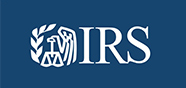 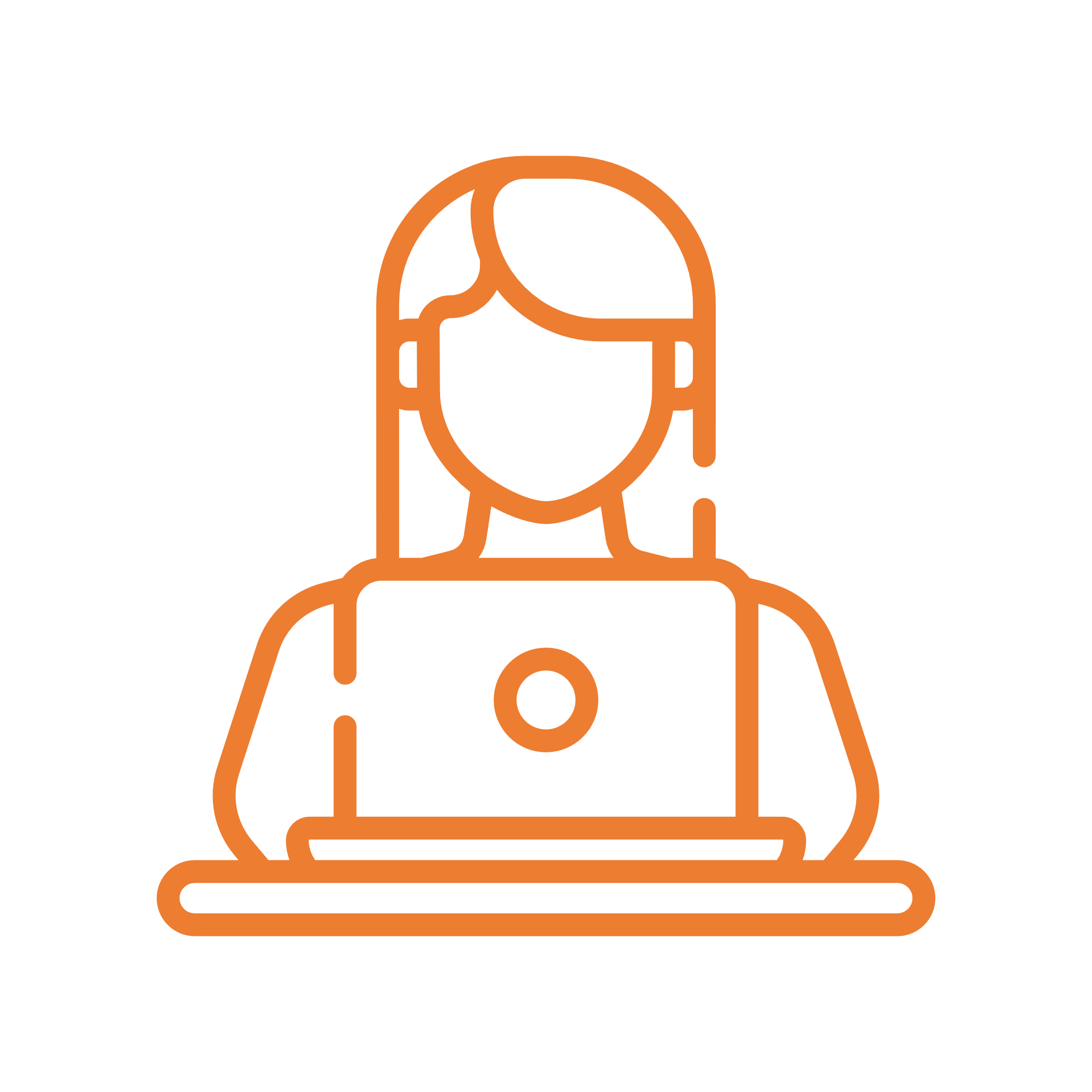 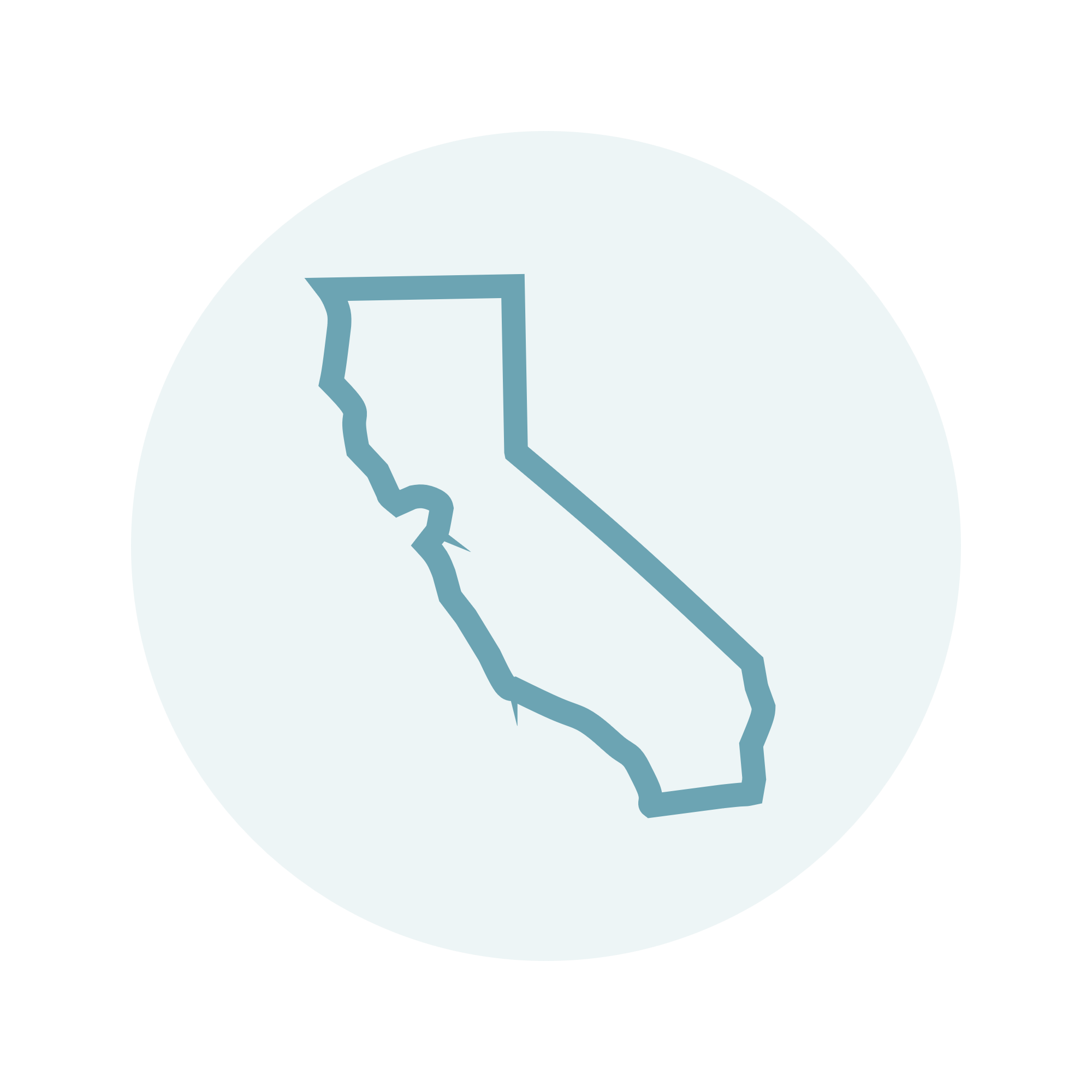 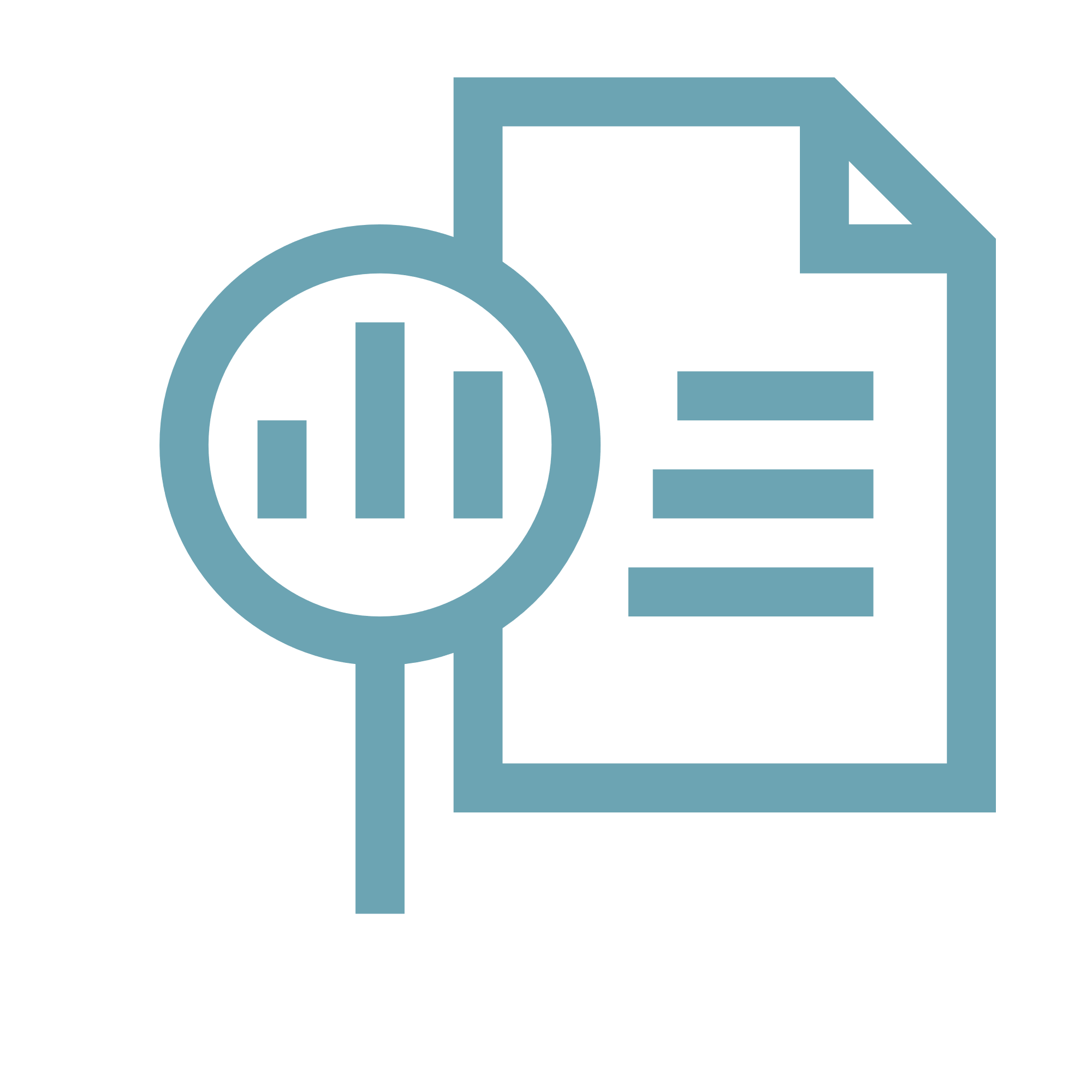 32
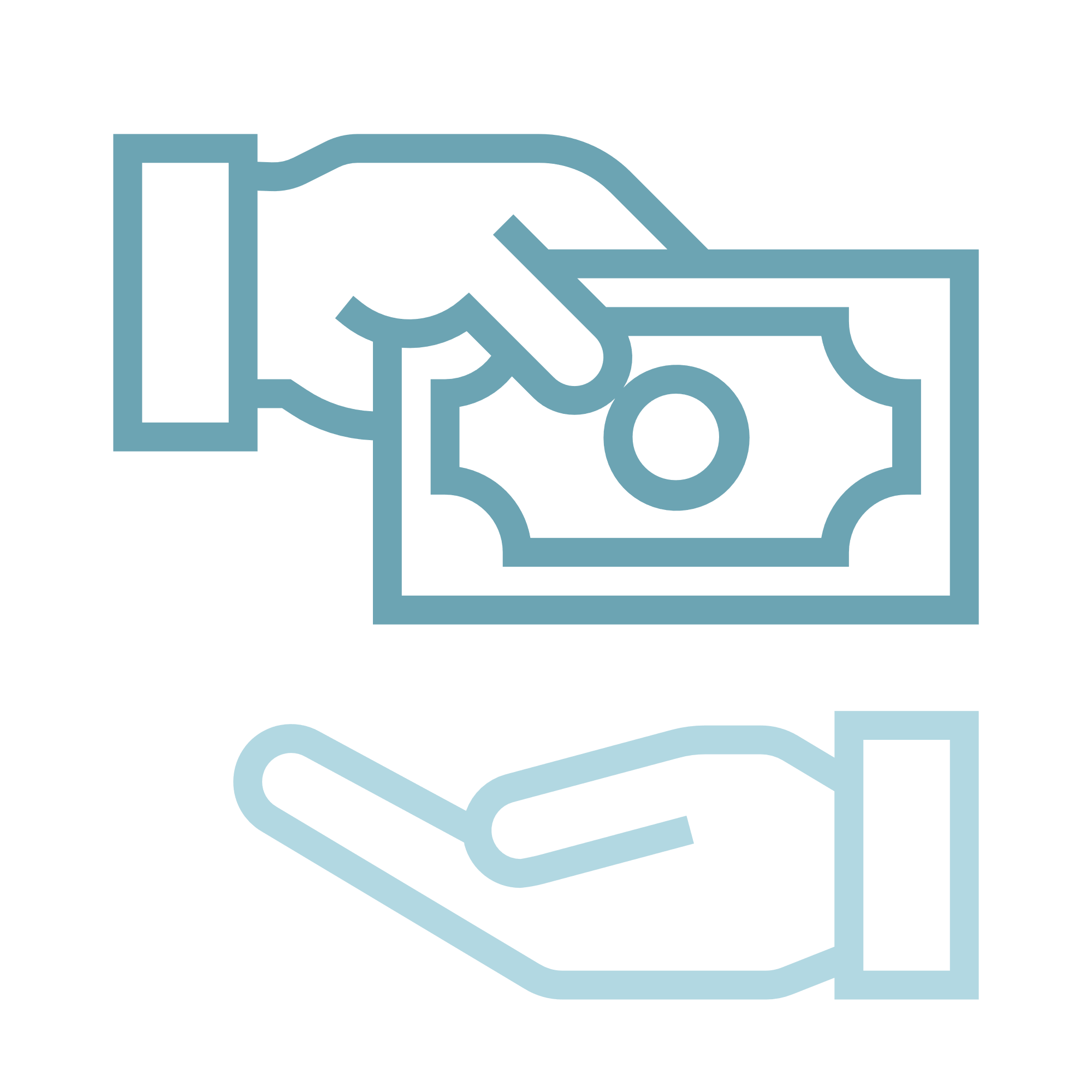 Paid Preparers: Proceed with Caution
Why shouldn’t I use a paid preparer to file my taxes?
They miss the Foster Youth Tax Credit: In 2023 just 5% of FYTC claimants were assisted by a paid preparer vs. 57% of CalEITC claimants.
Upwards of 60% of paid preparers make errors on tax returns.
Some paid preparers use predatory practices (e.g. refund advancements w/ interest).
If they miss a credit, you will have to pay again for the preparer to amend (correct and re-file) your taxes.
If you choose to use a paid preparer: 
Take information about the Foster Youth Tax Credit to ensure they don’t miss it: https://jbay.org/resources/fytc-info-for-tax-preparers/.
If they miss the FYTC or other credits, you can amend your taxes at a VITA site for free.
33
Which Filing Method is Right for Me?
Self-Filing may be right for you if:
You’ve filed before
You’re pretty good at doing things independently and following written guidance
Your tax situation is pretty simple (no self-employment/gig work, no financial aid)
Filing at a VITA site may be right for you if: 
You’re experiencing identity theft/you’re a victim of tax fraud
You have a complicated tax situation (e.g. have self-employment/gig work income, you have educational financial aid, etc.)
You’re really nervous about filing and want one-on-one support
(Filing with a paid preparer is not recommended).
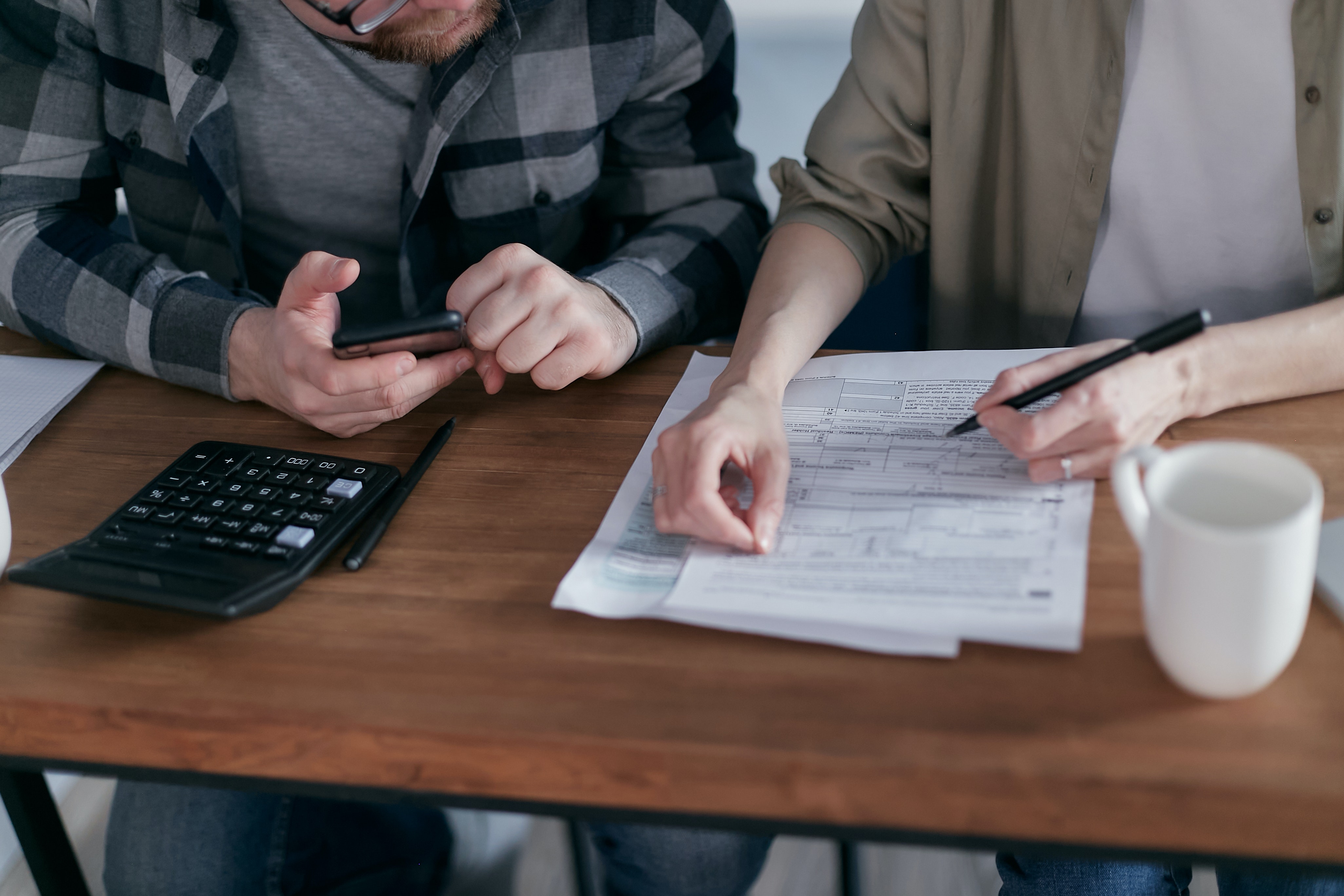 34
Check-In: What Have We Learned?
Everyone take a moment and think of two things you learned from this first section.
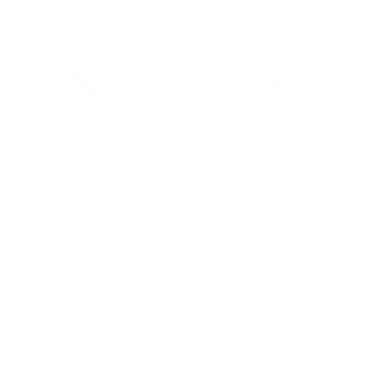 What Happens After I File My Taxes?
36
What if I Uncovered Identity Theft While Filing?
What do you mean by identity theft/tax fraud?
Someone claims you as a dependent on their tax return that shouldn’t.
Someone steals your Social Security Number to try to claim your credits and direct to their bank account.
Who is legally allowed to claim me as a dependent?
Someone may be able to claim you as a dependent on their tax return if they provided at least half of your support for the tax year. 
**If this applies to you, ask your trainer for more information to see if you meet the other guidelines for being claimed as a dependent.** 
If someone claims you that is not supposed to, that is tax fraud.
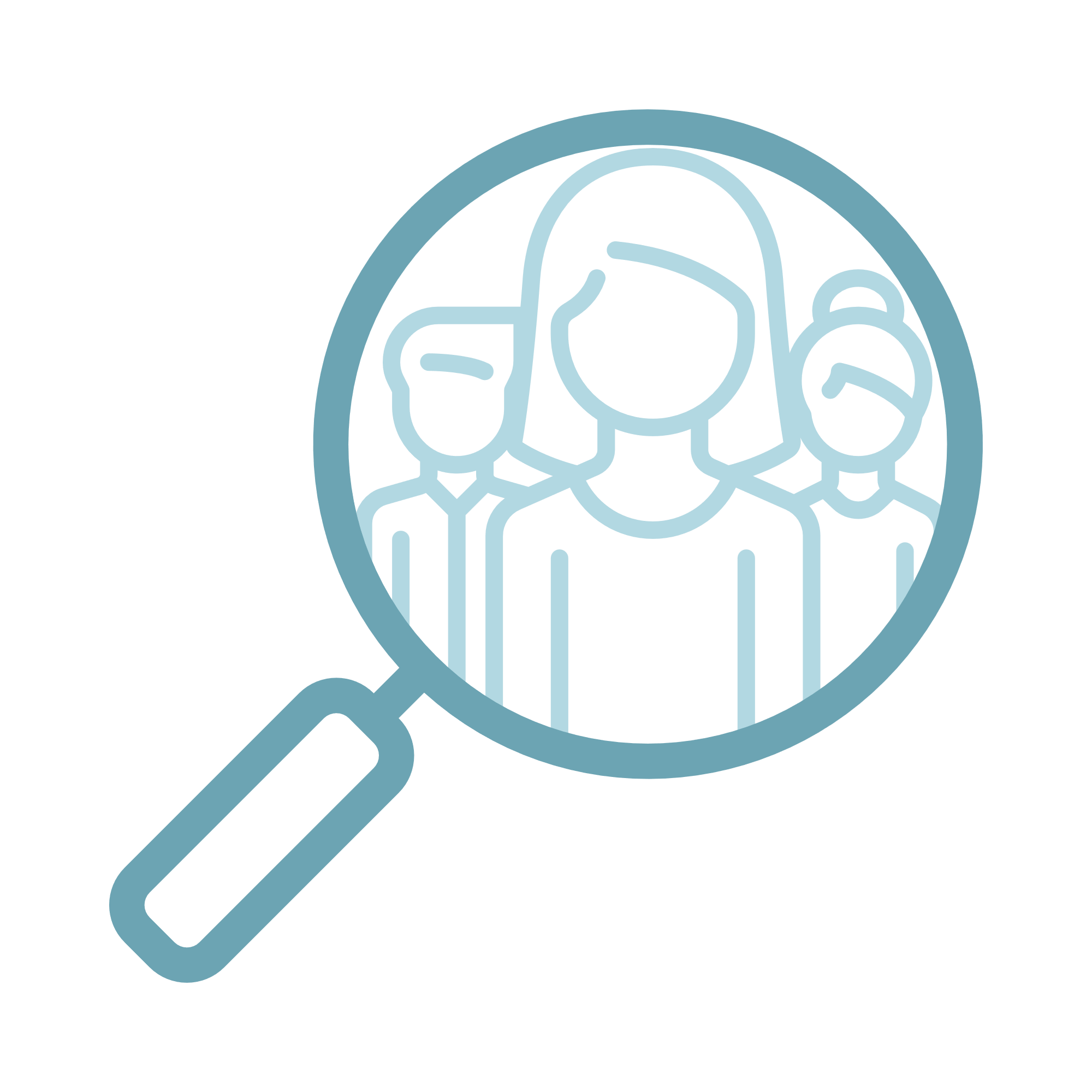 37
How Do I Address Identity Theft?
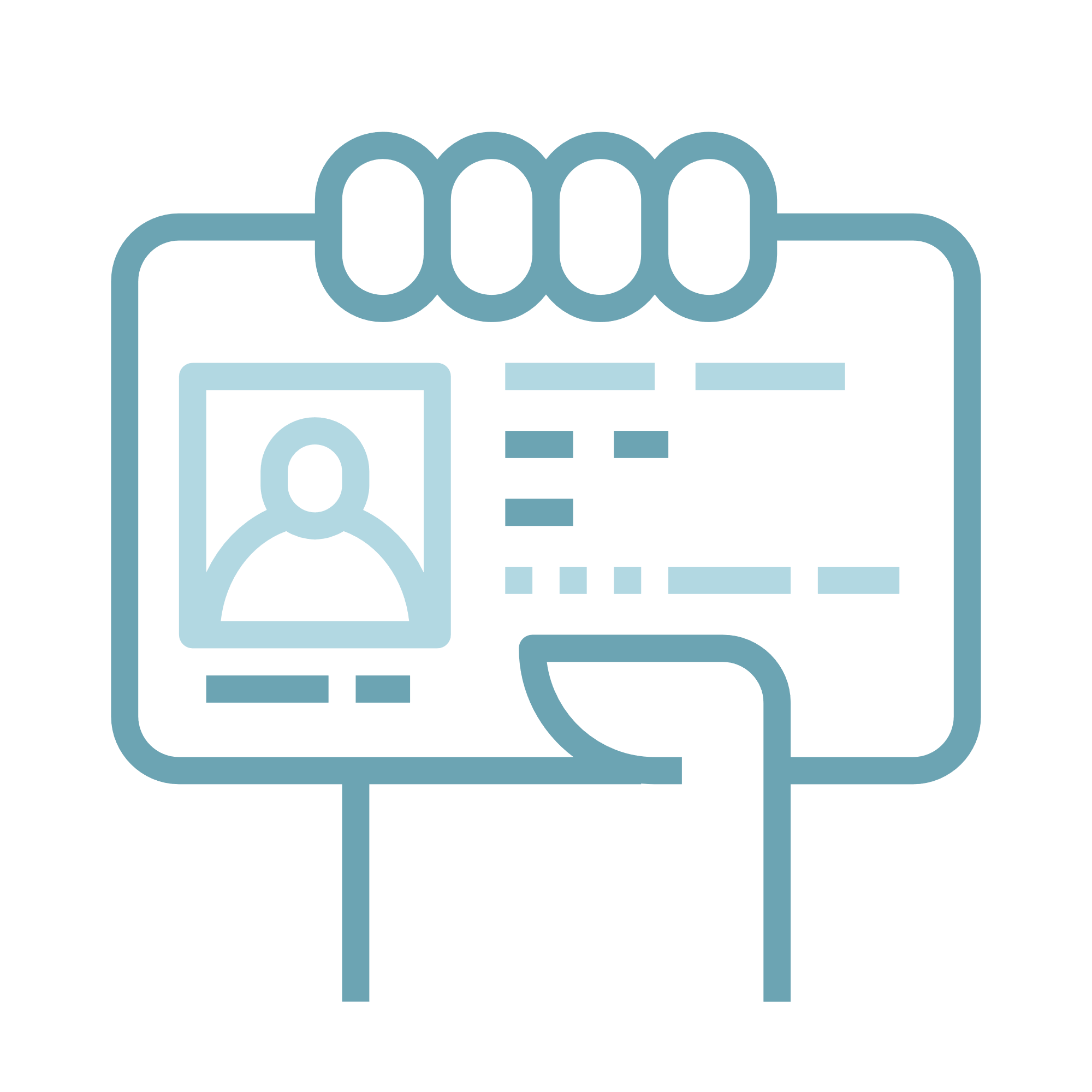 Talk to your county child welfare agency:
Current nonminor dependents ► Seek assistance from your social worker or dependency attorney to resolve the issue.
Former foster youth ► Seek assistance from legal aid or check in with county child welfare agency about whether they can refer you to a specific organization addressing this for foster youth. 
Resources:
Low Income Taxpayer Clinics (LITC) Taxpayer Advocate Services: https://www.taxpayeradvocate.irs.gov/about-us/low-income-taxpayer-clinics-litc/ 
If you’re in the Bay Area try Bay Area Legal Aid: https://baylegal.org/what-we-do/stability/
38
If You Experience Identity Theft, You Should Use an Identity Protection Pin (IP PIN)
The IP PIN acts as an authentication number to validate the correct owner of the SSN(s) or ITIN(s) listed on your tax return.
IP PINS protect from identity theft 
A new IP PIN will be generated each year (don’t lose the IP PIN #)
Helps to facilitate the tax filing process 
Create an ID.ME account on the IRS website
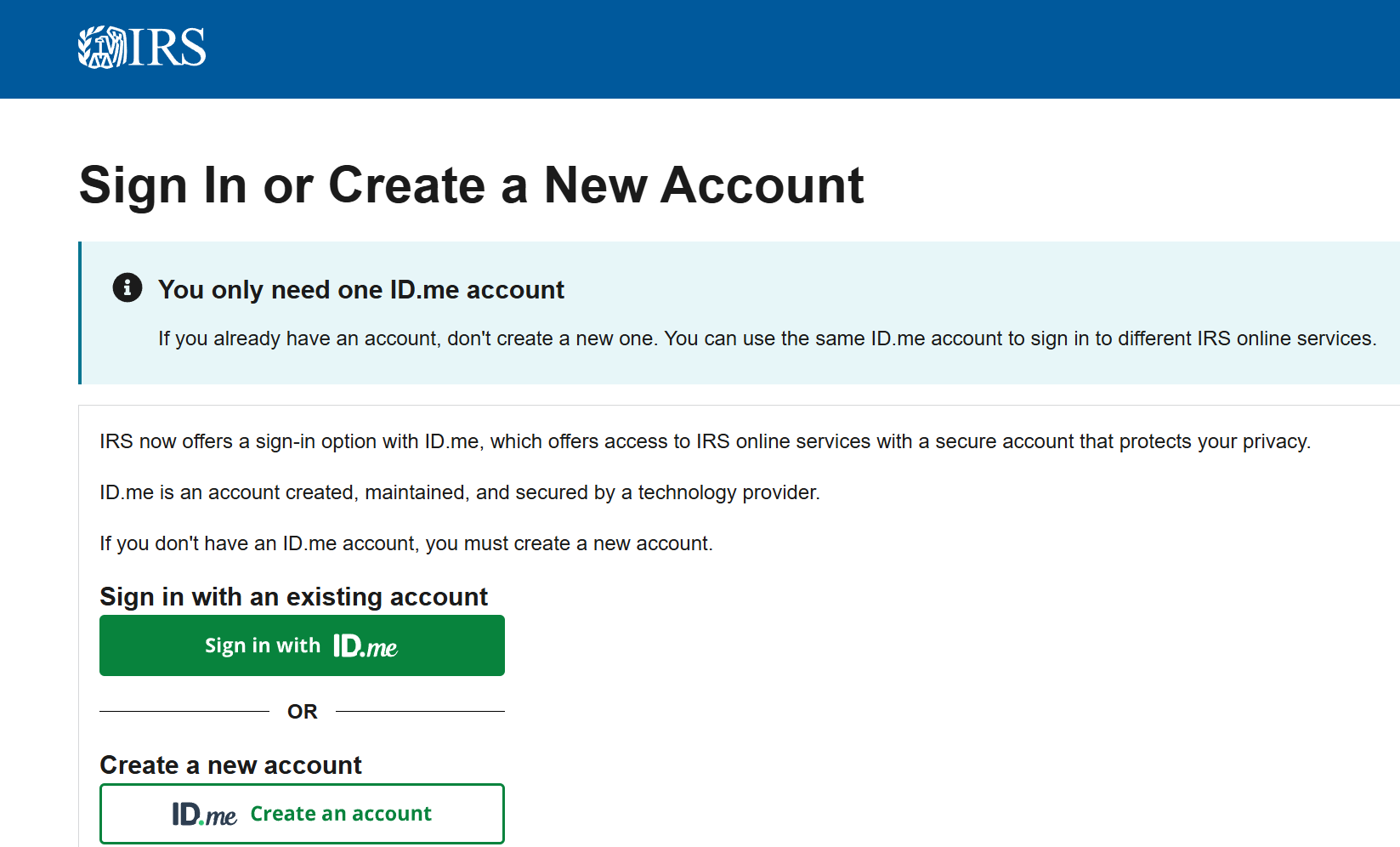 39
When to Amend a Return
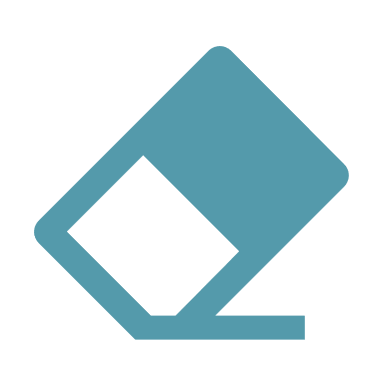 Amending a tax return means correcting it and re-filing. You should do this when:
You forgot to enter a W-2
You chose the wrong filing status (i.e. single, head of household, etc.)
You did not claim the correct number of dependents
You discovered a credit or deduction you should have claimed
The amount of earned income you reported is incorrect
You received a form, such as a 1099 after you already filed your taxes
How do I amend my taxes? 
You can do it yourself at myfreetaxes.org or if you used Turbo Tax you can do it there.
If you want support, visit a VITA site to amend your taxes but be sure to bring a copy of your original return and all tax documents.
Did you miss the Foster Youth Tax Credit?!
40
Important Communications from the IRS or FTB
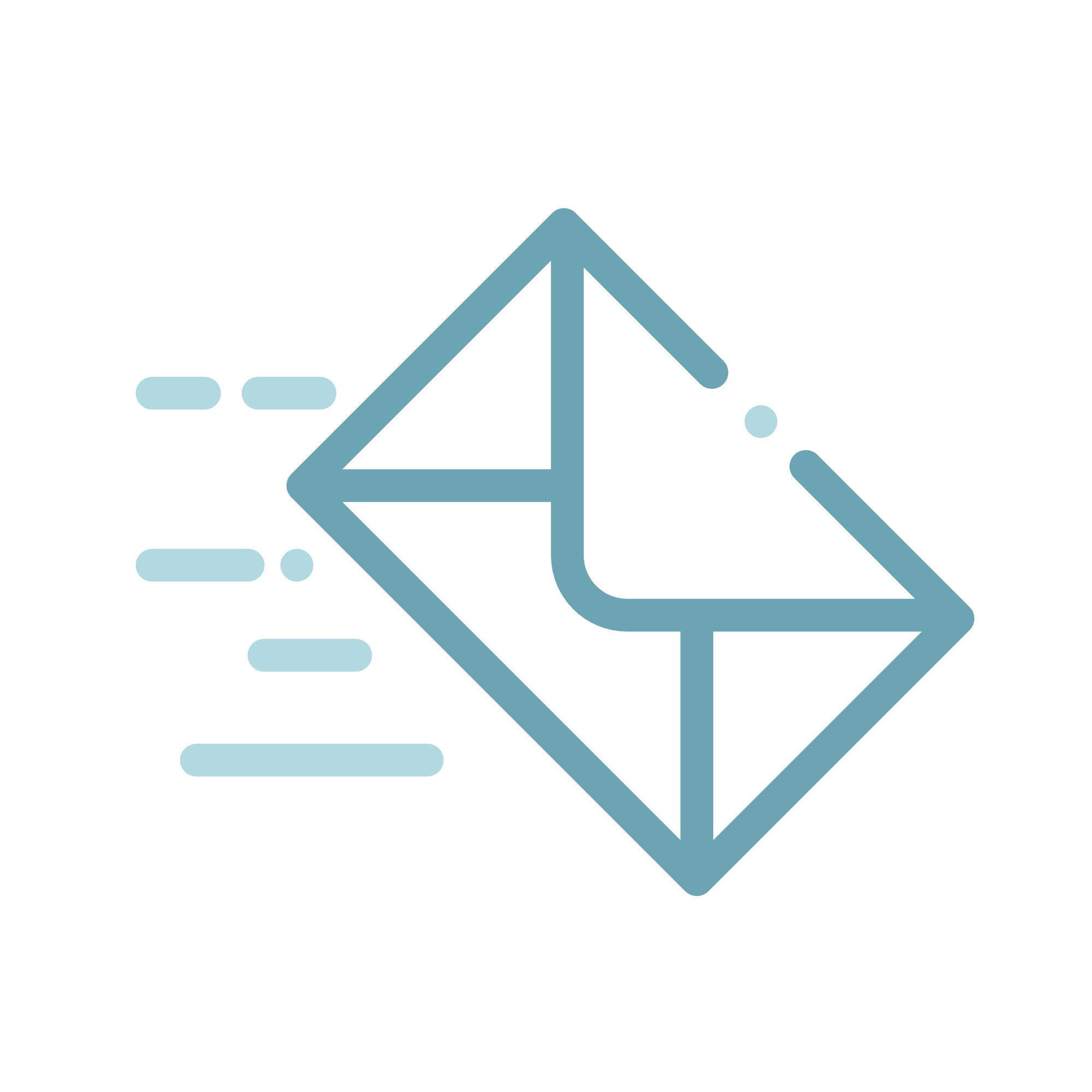 What if I get a letter from the IRS or Franchise Tax Board? 
You must respond within 30 days! 
This usually means the IRS need additional information to file your taxes (e.g. verification of foster youth status if the state match fails, verification that a child is in your care, verification of self-employment income, etc.) 
Caution: The IRS sends letters. They DO NOT call, email, or connect through social media. Do not give out your Taxpayer Identity Protection Pin, bank account number, or Social Security Number.
41
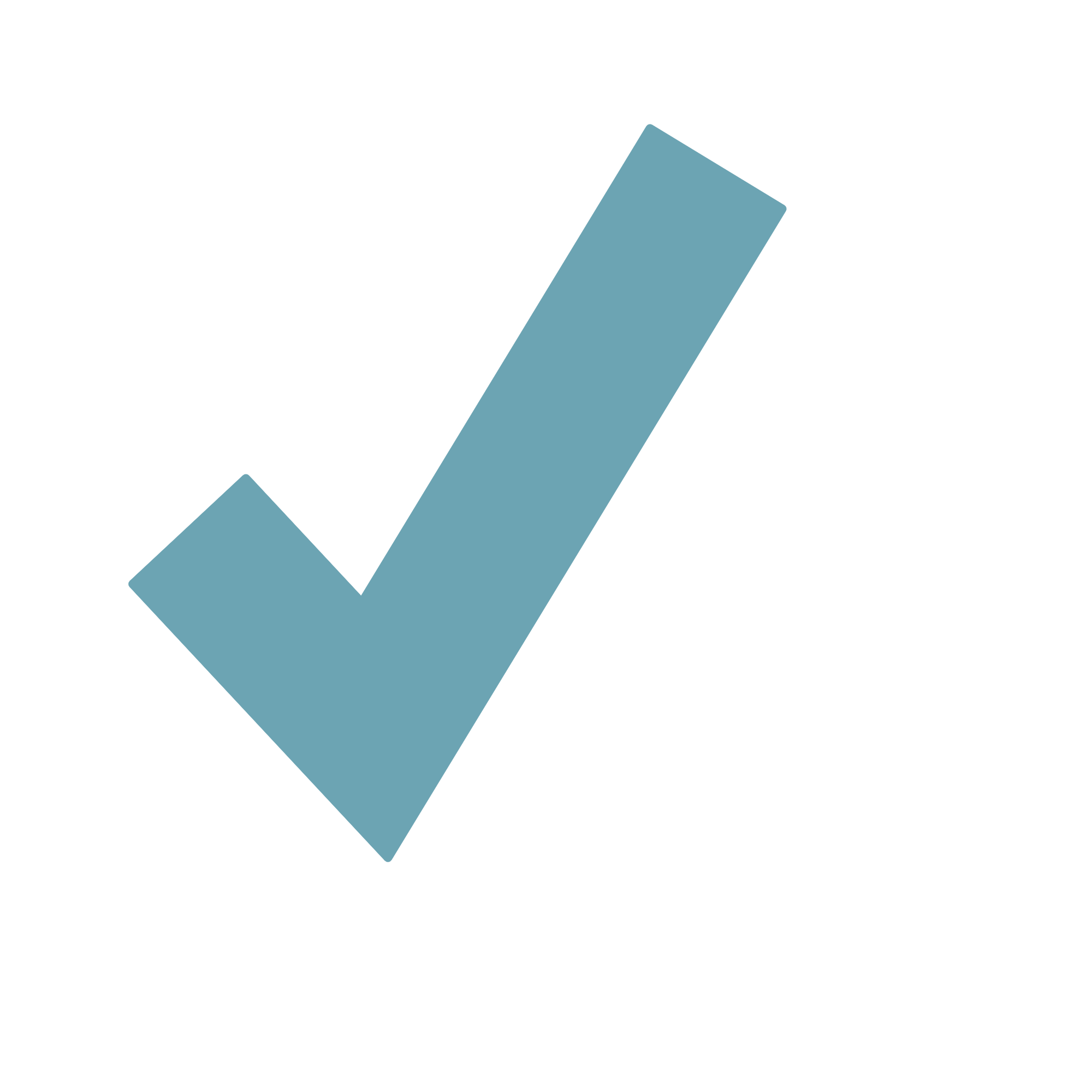 Taxes Are Filed…Now What?
How do I check for my tax refund? 
Federal: https://www.irs.gov/refunds
State: https://www.ftb.ca.gov/refund/index.asp 
Note: e-filing takes less than 3 weeks; paper filing takes 6-8 weeks. Direct deposit is the quickest way to receive your refund. 
How do I prepare for next year? 
Save documents for next year! 
Taxes from last tax season, receipts for higher education and self-employment expenses, W-2s, etc.
It is recommended you keep records of 5 years of tax returns
42
Where are you?
Not ready or confident…yet
Ready & confident!
On a scale from 0-10, how do you feel about filing your taxes?
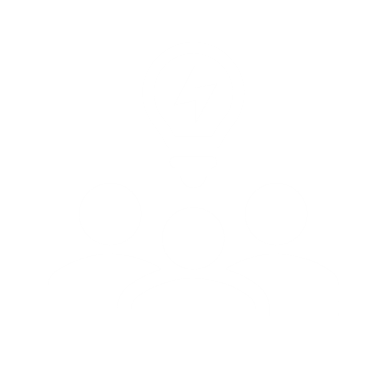 44
Thank You
45